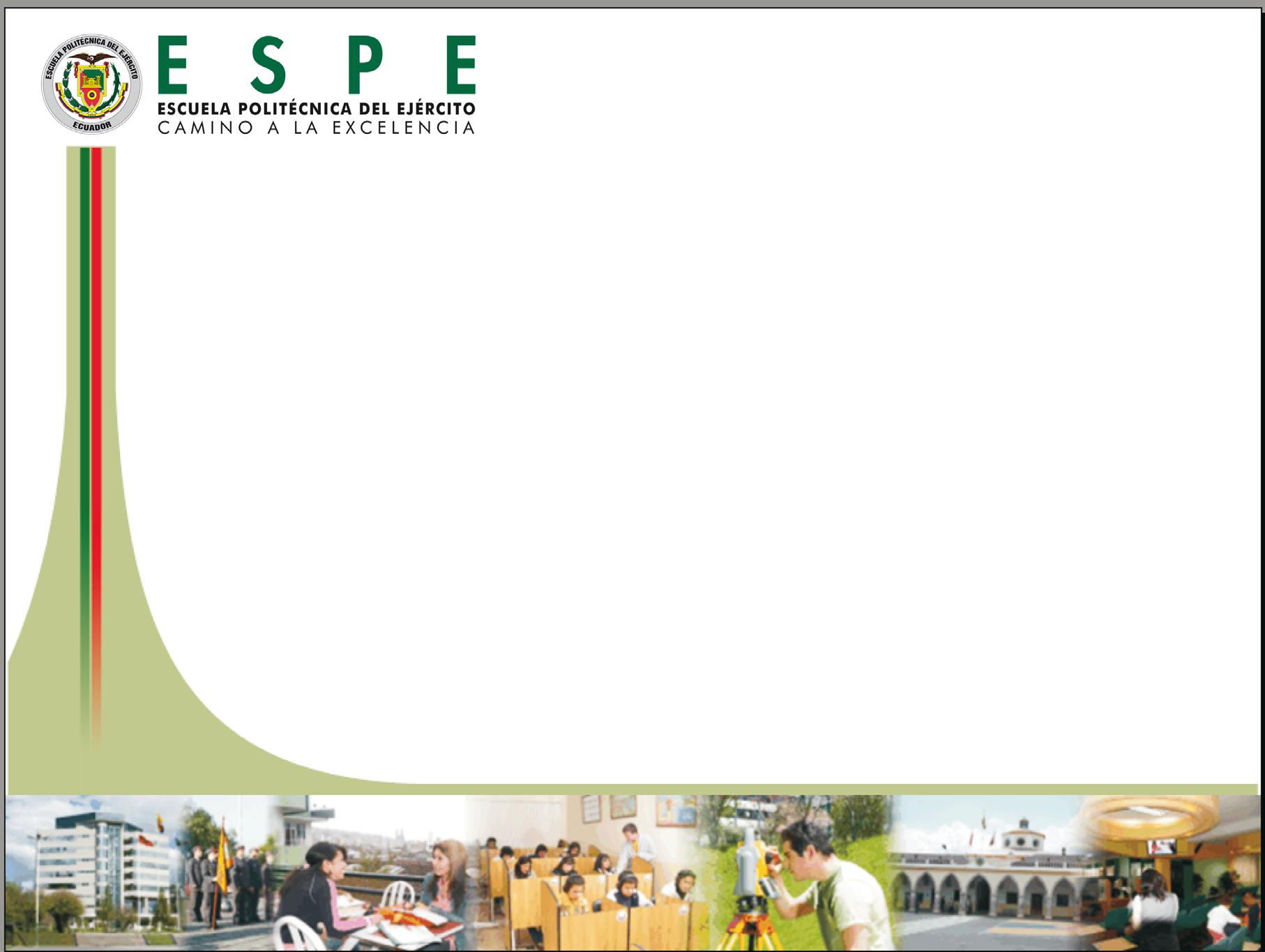 ESCUELA POLITÉCNICA DEL EJÉRCITO

“DISEÑO DEL SISTEMA SEMI AUTOMÁTICO PARA GARANTIZAR LA REPRODUCIBILIDAD QUE DEMANDA LA CALIBRACIÓN Y ENSAYOS DE SISTEMAS DOSIMÉTRICOS, PATRONES Y DE OPERACIÓN DEL LABORATORIO DE PATRONES SECUNDARIOS DE LA SUBSECRETARIA DE CONTROL, INVESTIGACIONES Y APLICACIONES NUCLEARES DEL ECUADOR”
RICARDO STEPHAN LOAIZA SALAZAR

DIRECTOR:
ING. FERNANDO OLMEDO

CODIRECTOR:
ING. PATRICIO QUEZADA

DR. MARCELO MEJÍA
SECRETARIO ACADÉMICO
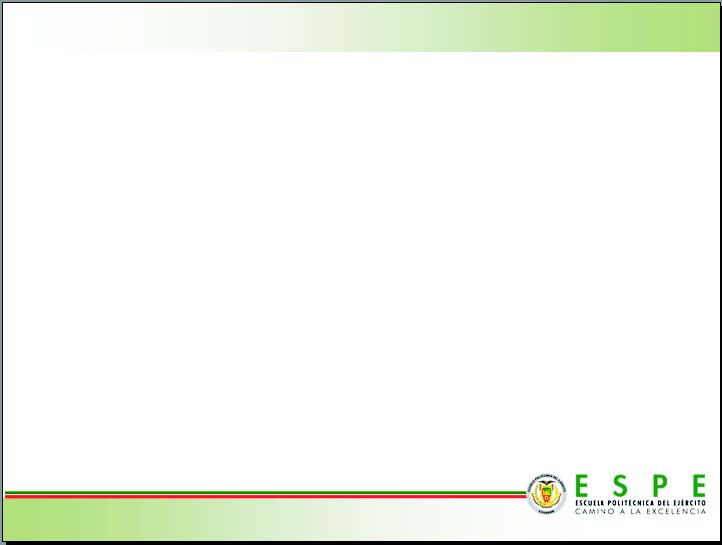 Subsecretaria de Control Investigación y Aplicaciones Nucleares del Ministerio de Electricidad y Energía Renovable (SCIAN)  Y pruebas en el Laboratorio de Patrones Secundarios del Ecuador.
Calibración de patrones dosimétricos
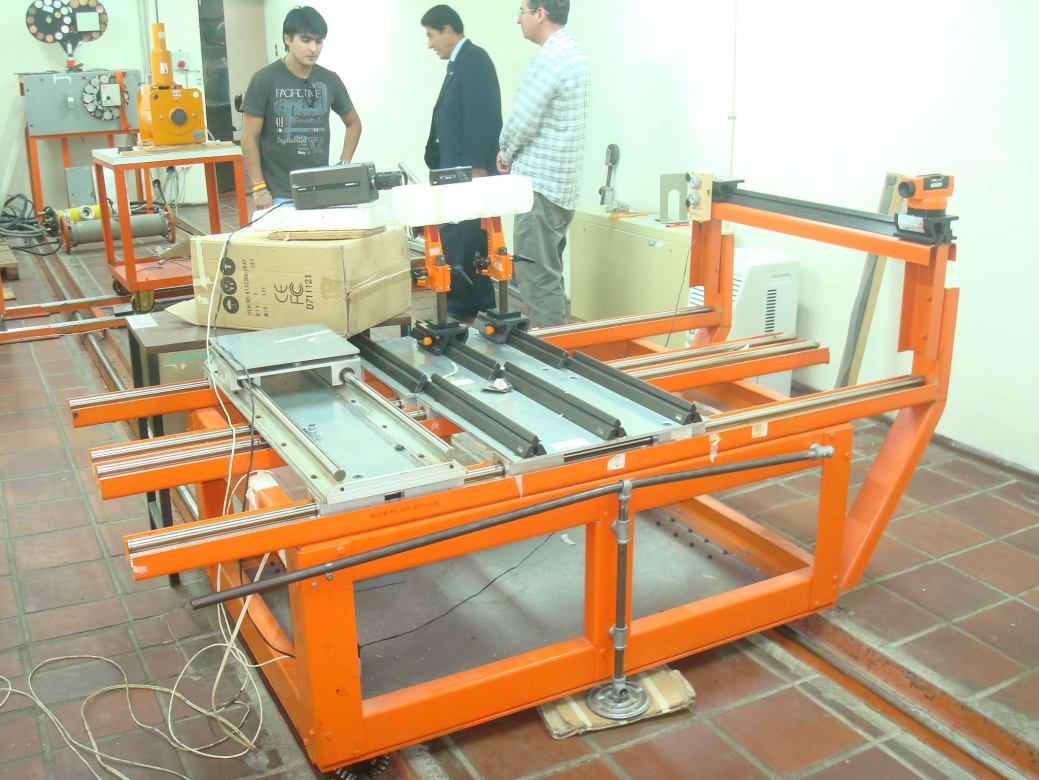 Definición del Problema:
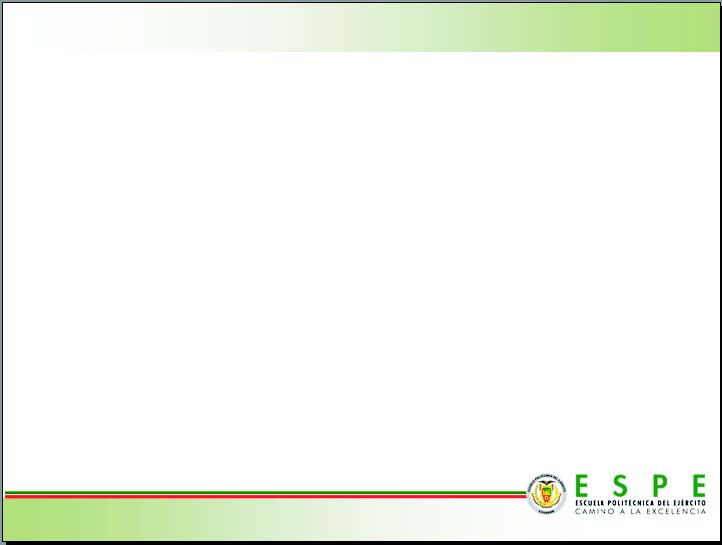 OBJETIVOS
General
Entregar a la SCIAN el diseño de un sistema semi automático que garantice la reproducibilidad que demanda la calibración y ensayos de sistemas dosimétricos, patrones y de operación que cumplan con todos los requisitos de calidad y seguridad industrial para las prácticas a realizarse, con una propuesta económica detallada para la realización del proyecto. 
Específicos
Elaborar el diseño de un sistema que permita reproducir los ensayos y calibraciones de sistemas dosimétricos primarios y operativos.
Elaborar un programa que permita controlar automáticamente el sistema mecánico y de obtención de parámetros físicos establecidos. 
Especificar los instrumentos y equipos que deben ser utilizados en el sistema.
Elaborar un análisis económico y financiero de todo el proyecto.
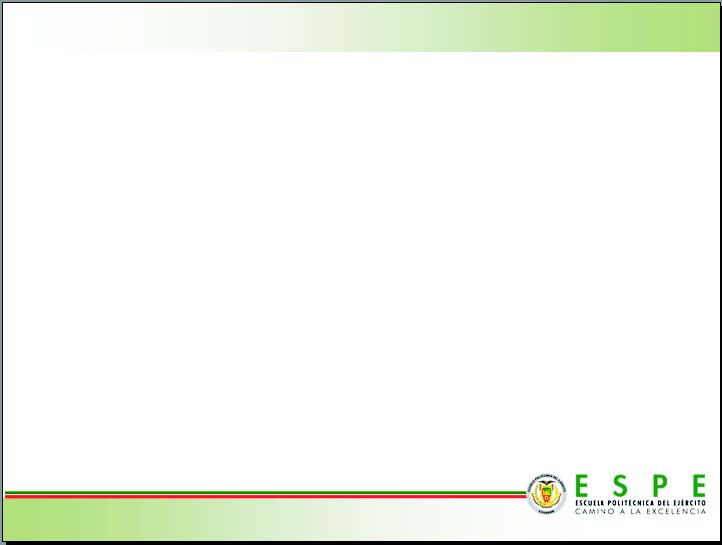 Sistema Propuesto y Posibles soluciones
Automatización sistema y bancada establecida.
El phantoma y su ubicación.
Mecanismo  moderno, tecnología actual.
Demanda de precisión.
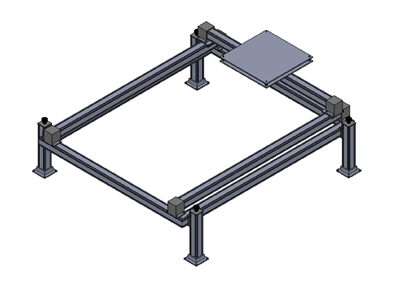 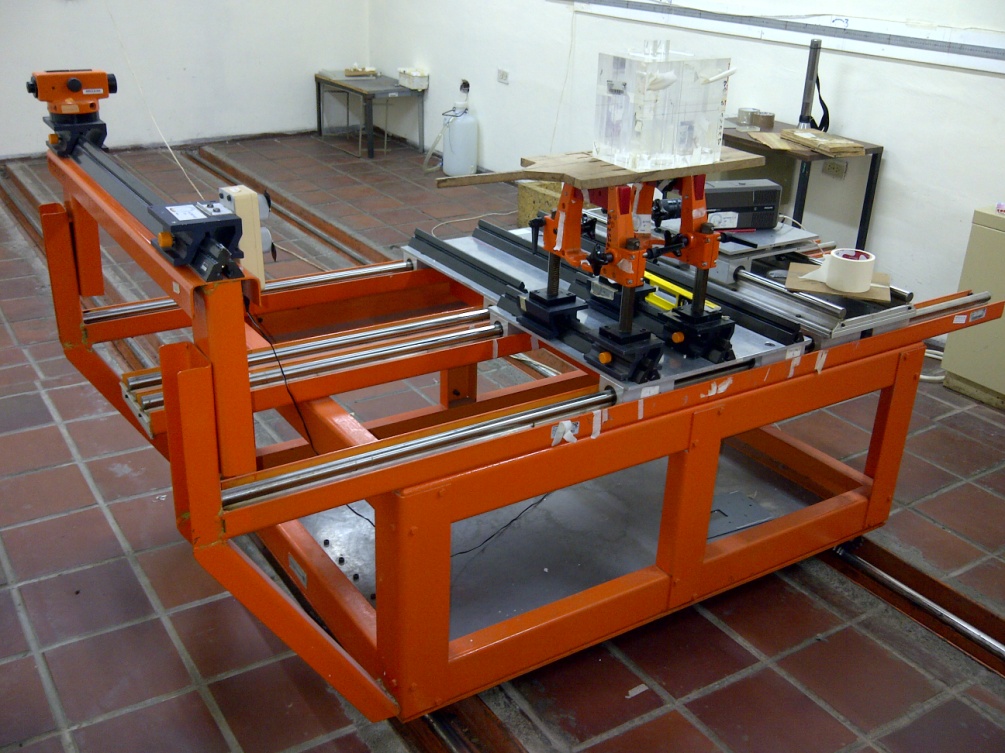 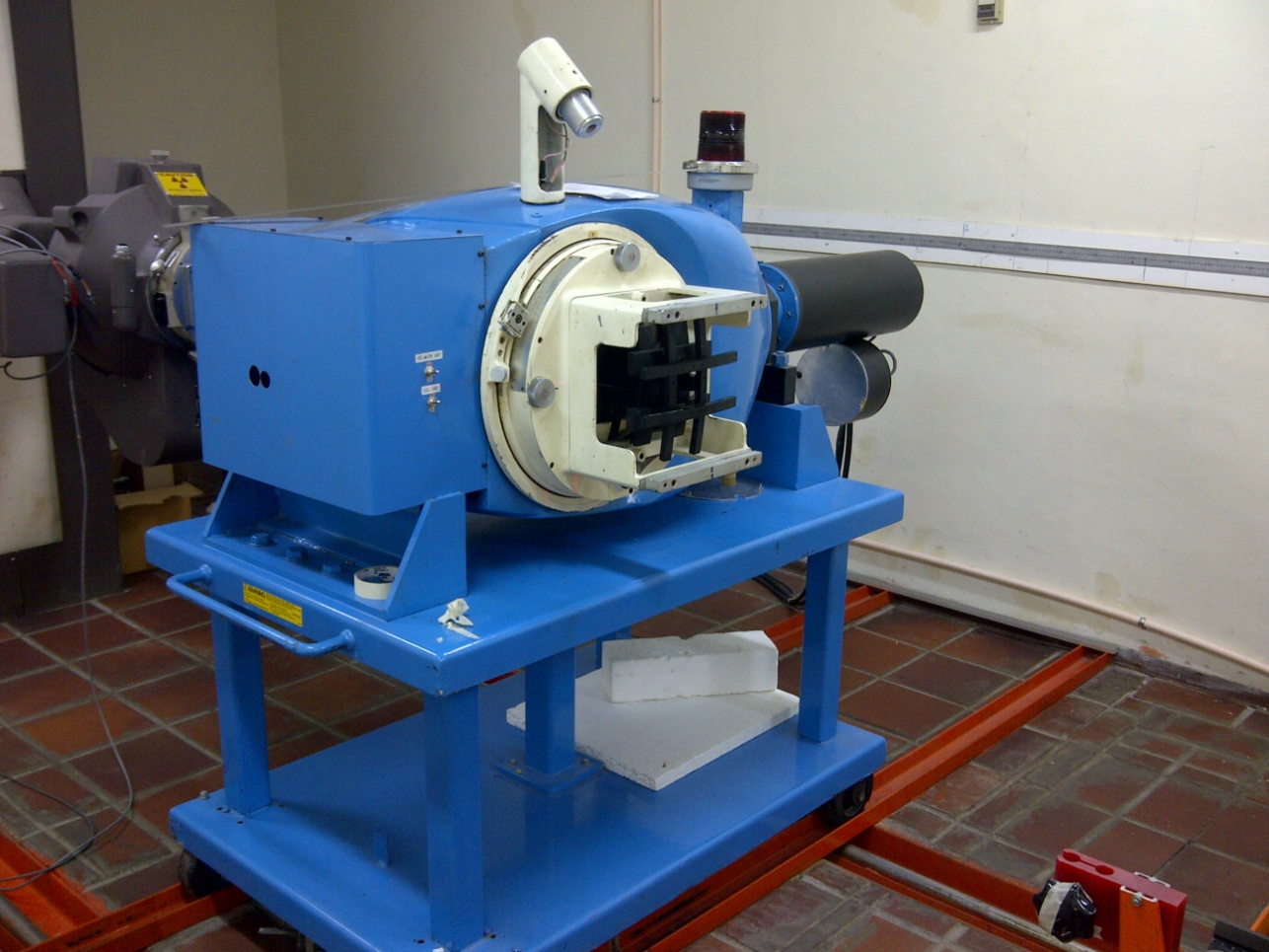 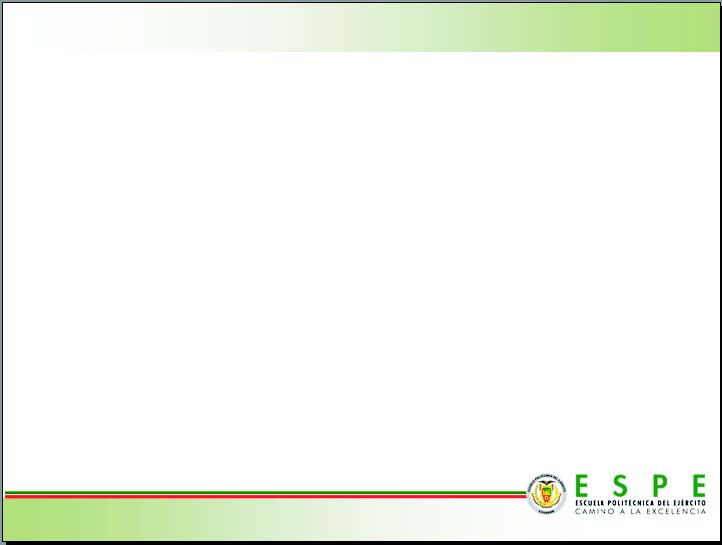 Alternativa 1
Estructura soporte: Estructura metálica recubierta con pintura anticorrosiva.
Mecanismo de movimiento: Sistema de tornillo sin fin y dos rieles a los lados de la mesa.
Motor: Motor monofásico de 3 HP. Y dos servomotores de 750 W.
Control: Control de los ejes XYZ con poca precisión.
Alternativa 2
Estructura soporte: Perfiles especiales de aluminio resistentes a los rayos gamma.
Mecanismo de movimiento: Sistema de traslación por medio de los perfiles.
Motor: Servomotores de 500W.
Control: Control computarizado de los ejes XYZ con alta precisión.
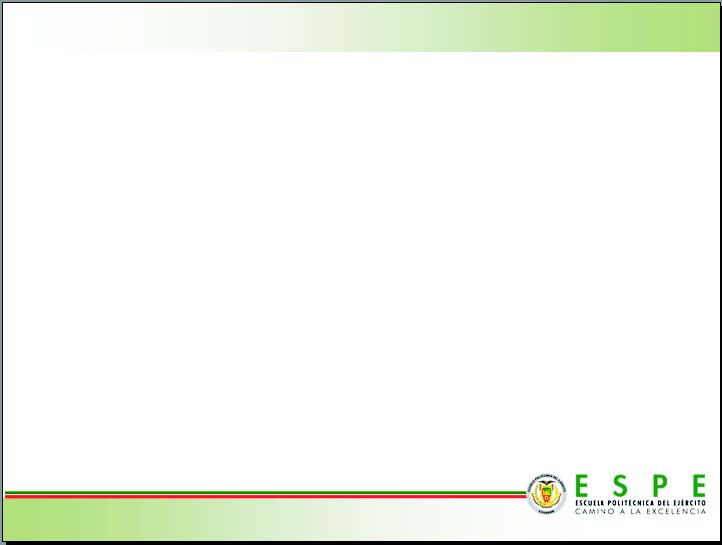 Selección de Alternativa Idónea
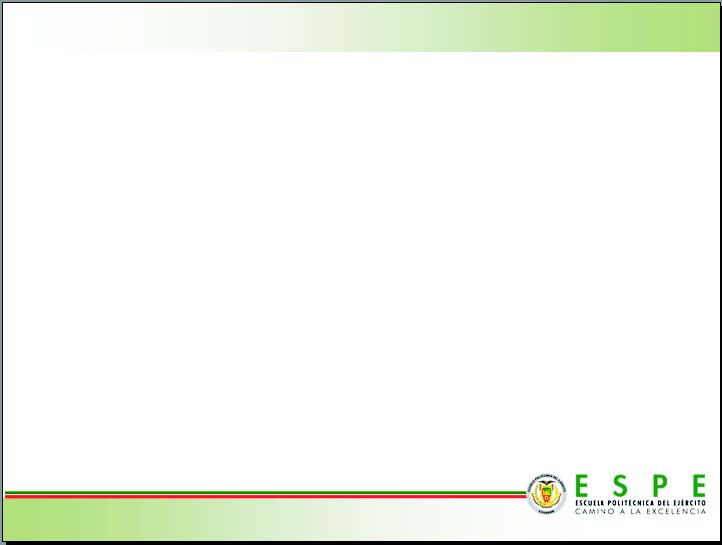 Análisis del mecanismo de transmisión de movimiento
Mecanismo de tornillo de bolas
Precisión: Alta precisión para pruebas de exactitud.
Mantenimiento: Fácil mantenimiento.
Montaje: Presenta gran facilidad para su acople.
Costo: Costo elevado.
Mecanismo de banda y polea
Precisión: Presenta precisión para pruebas básicas.
Mantenimiento: Mantenimiento normal.
Montaje: Presenta facilidad para su acople.
Costo: Costo económico.
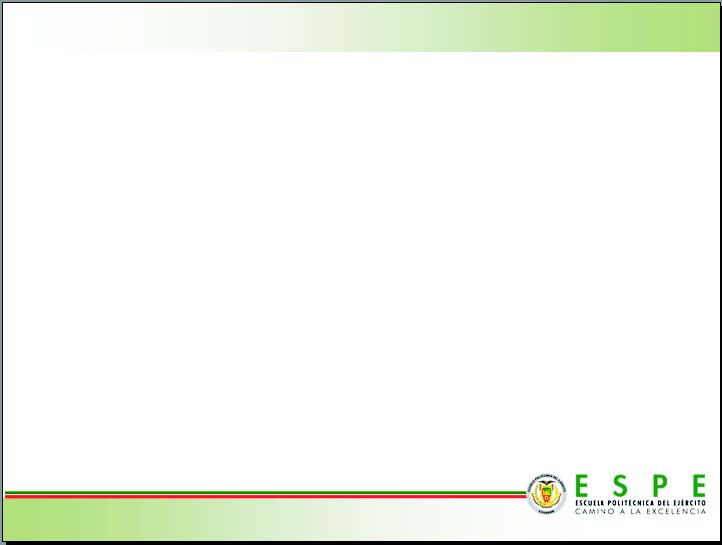 Diseño Nuevo Mecanismo Automático
Estudio de Cargas – Simulador SolidWorks
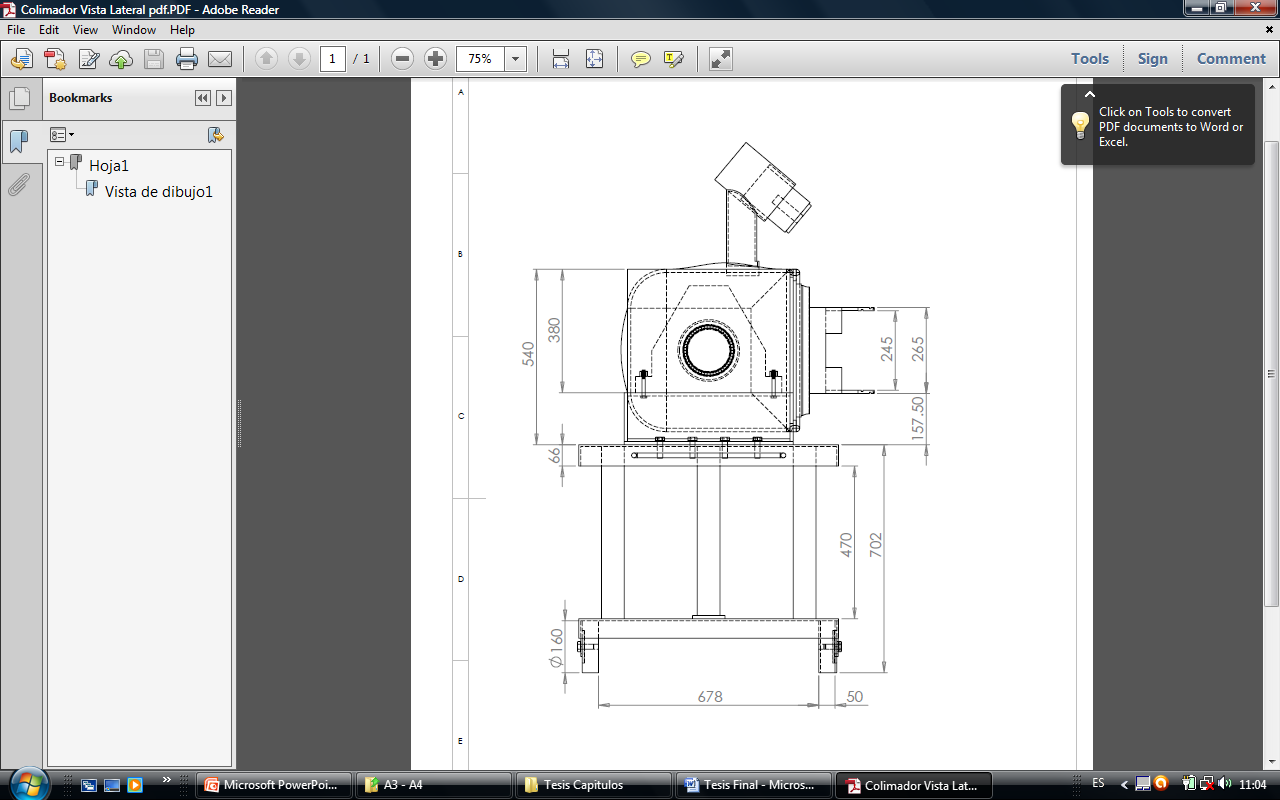 Calculo de carga del Phantoma con agua
1300N
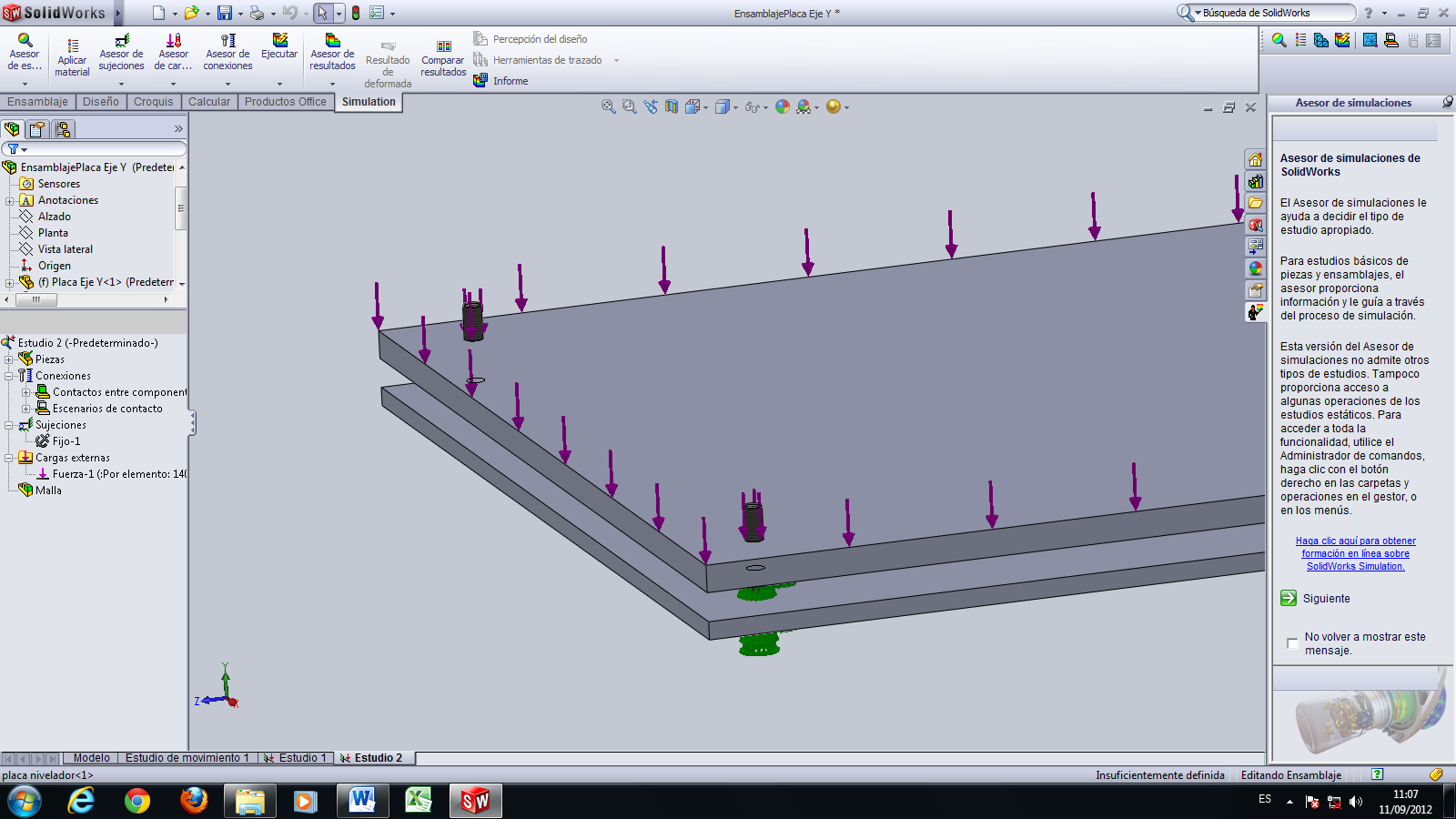 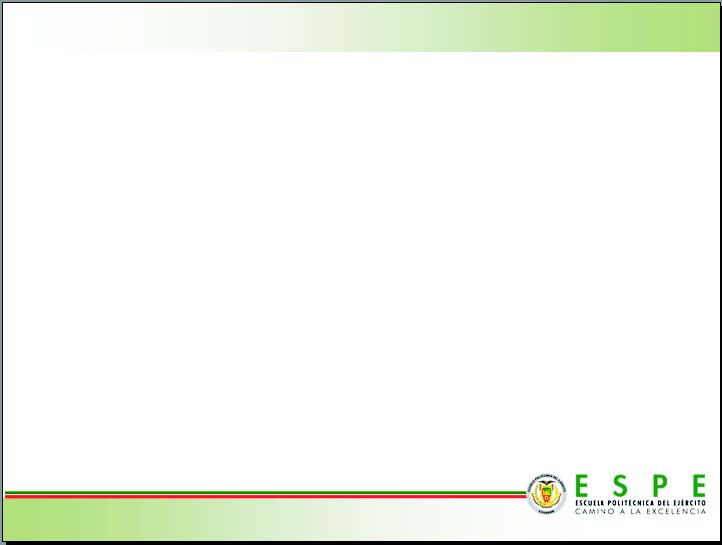 Soporte del Phantoma
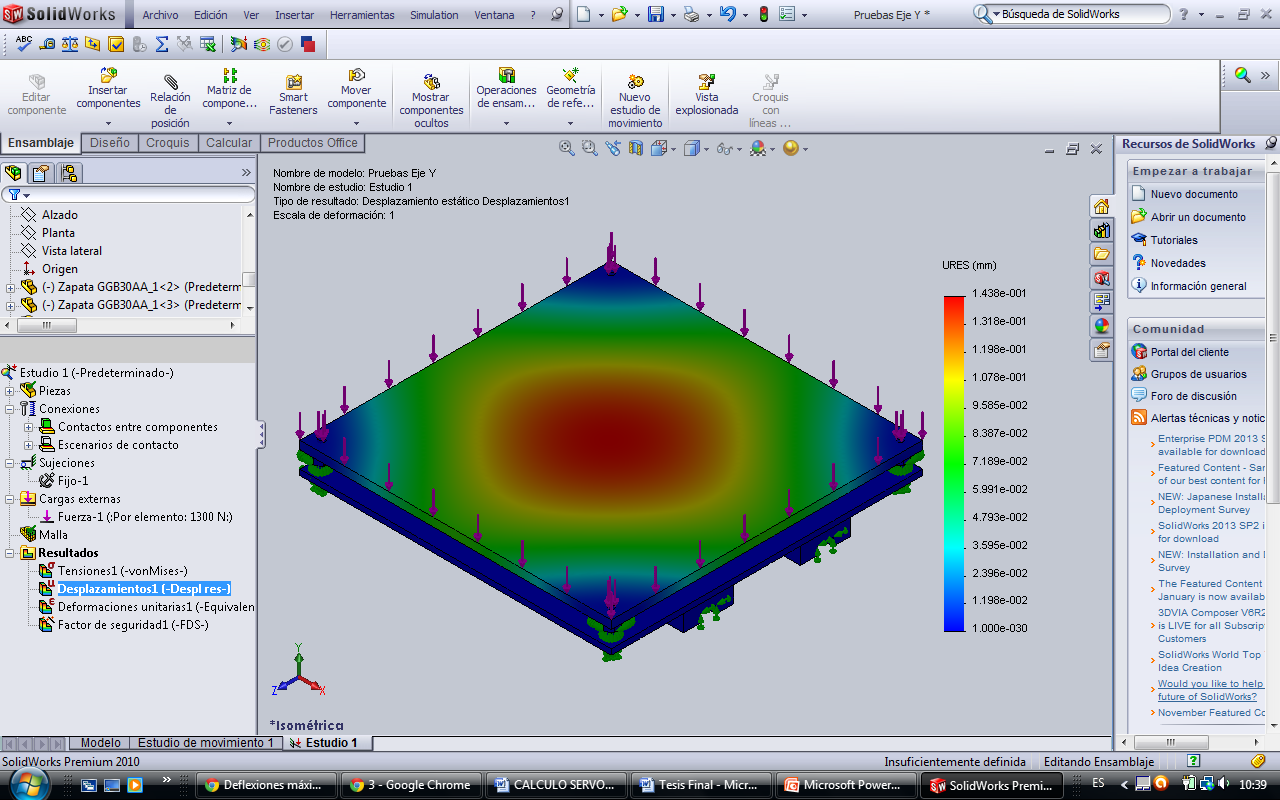 Peso del phantoma: 1300 N – Aluminio 1050



L: longitud de la placa que es igual a 560 mm.





El mínimo valor del factor de seguridad es de 2.44 el cual cumple para las exigencias del diseño de la bancada.
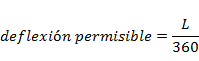 0.14mm
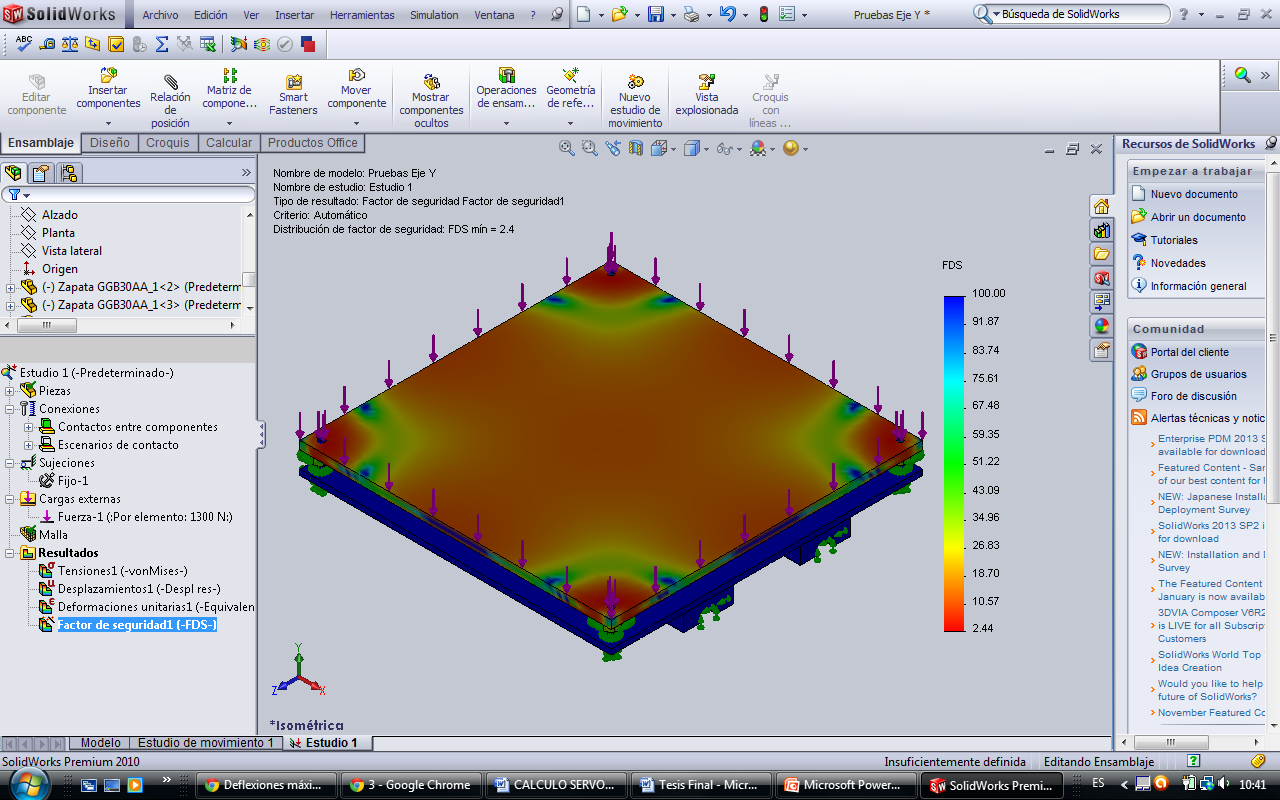 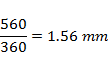 2.4
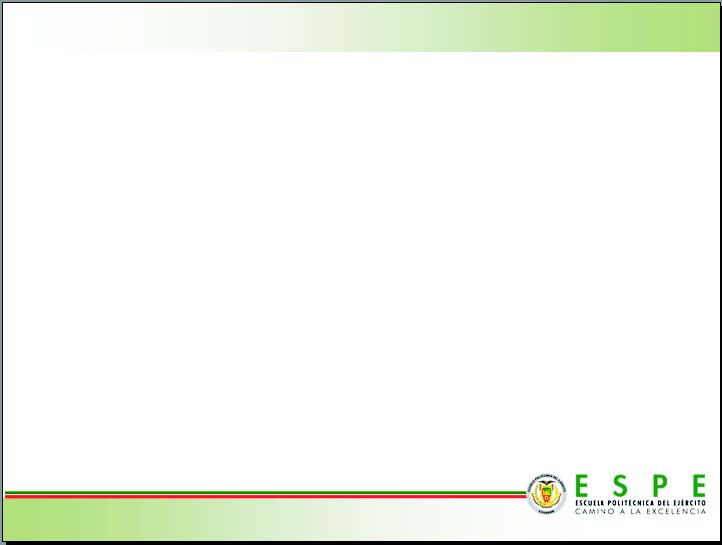 Aluminio 6061-t6
Perfiles de Aluminio 6061-t6
Proporción Aluminio:
	95,85 y el 98,56 por ciento





Selección: 
    Catálogo de perfiles - misumi
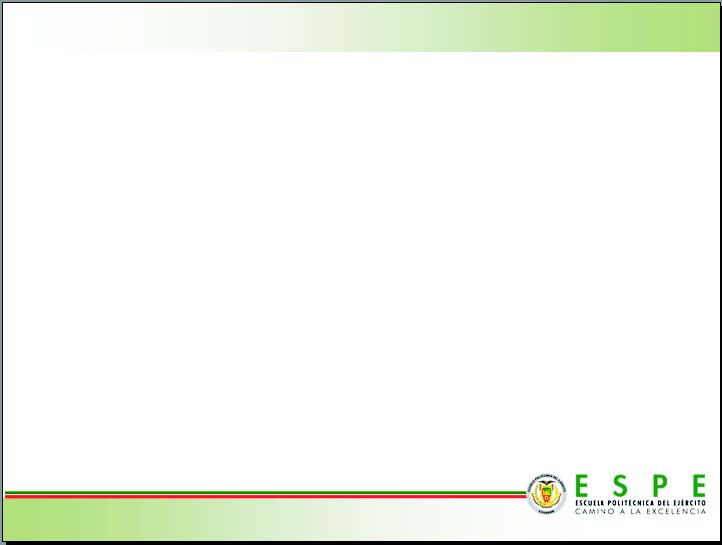 GSF8-100100
El GFS8-100100
sección de área de  3957 y una resistencia a la tracción de 278 N/
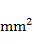 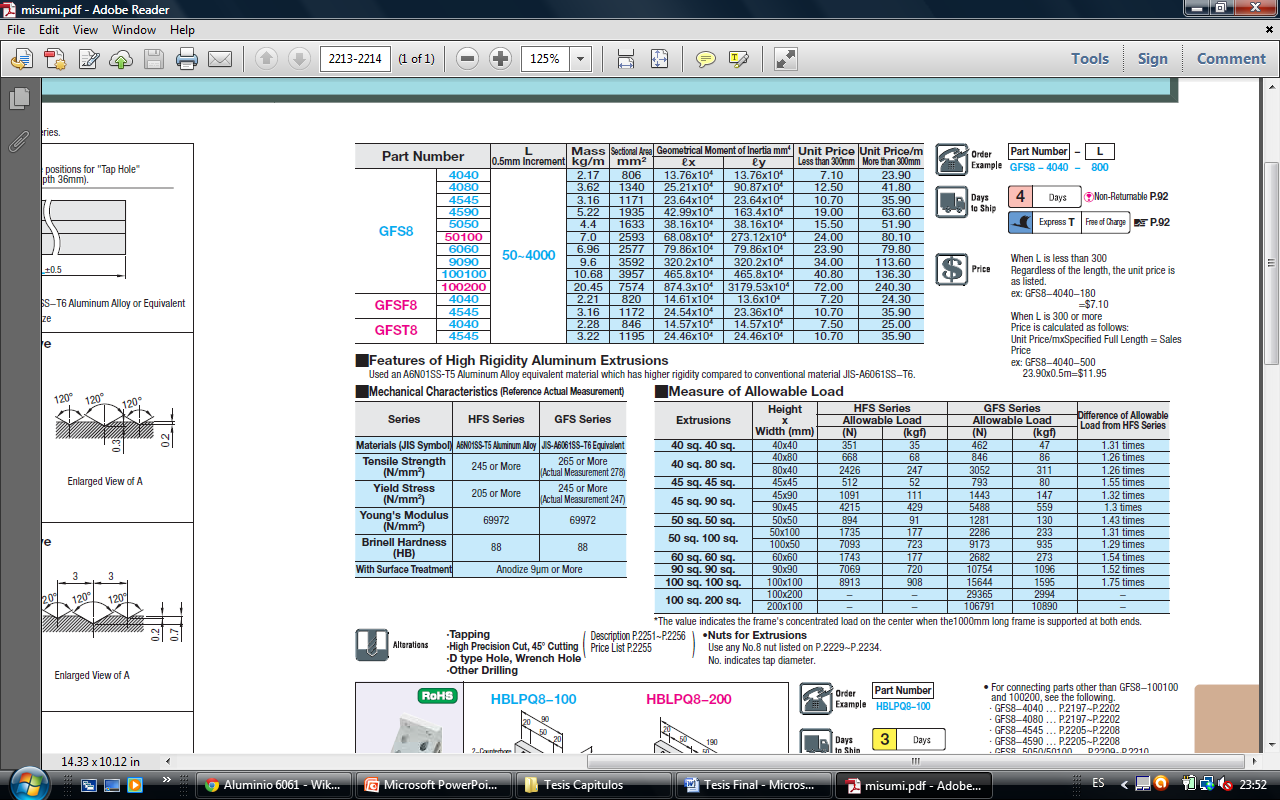 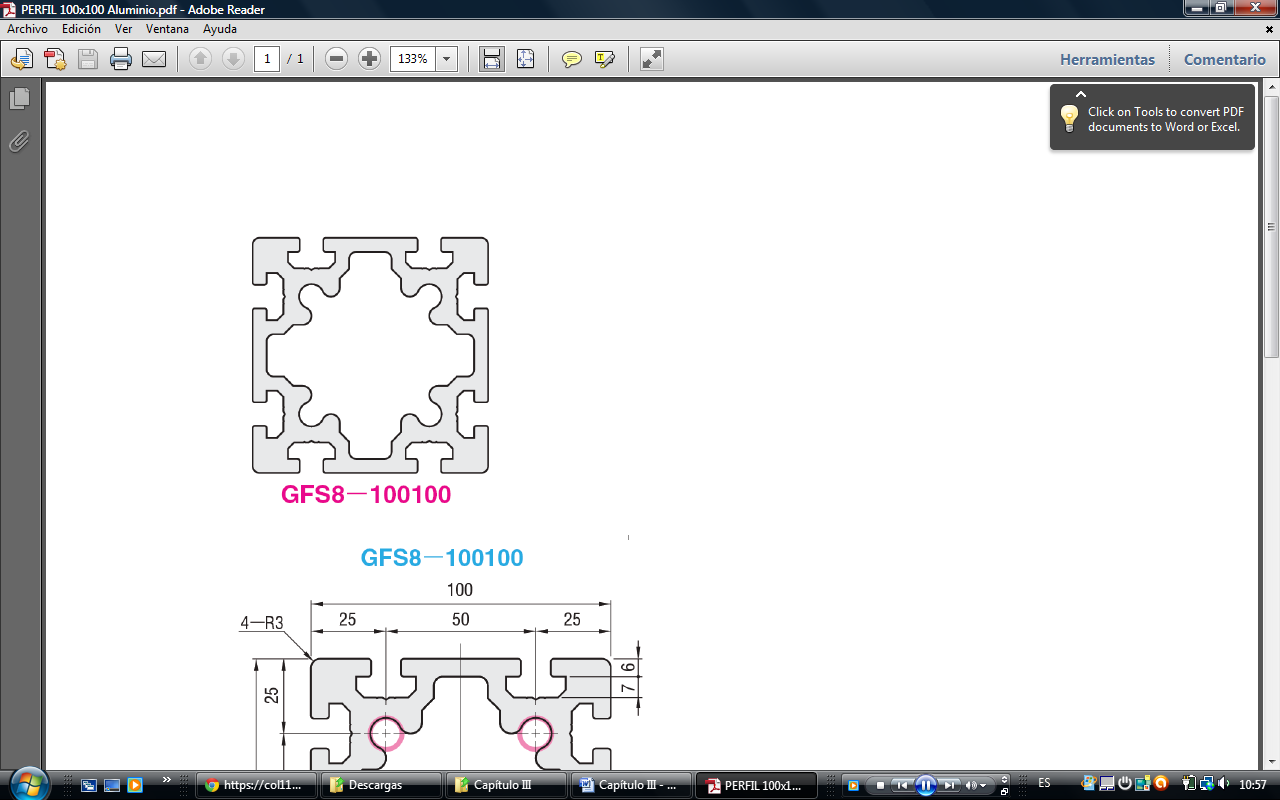 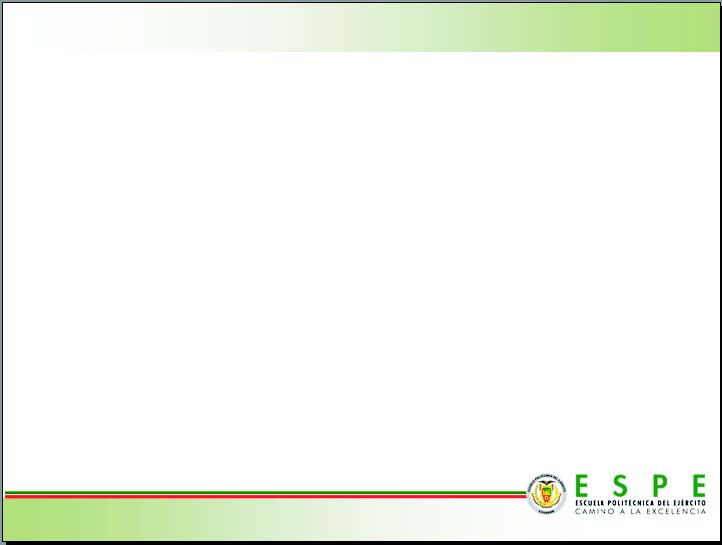 BANCADA XYZ
Diseño de la Bancada
Estudio de cargas en perfiles
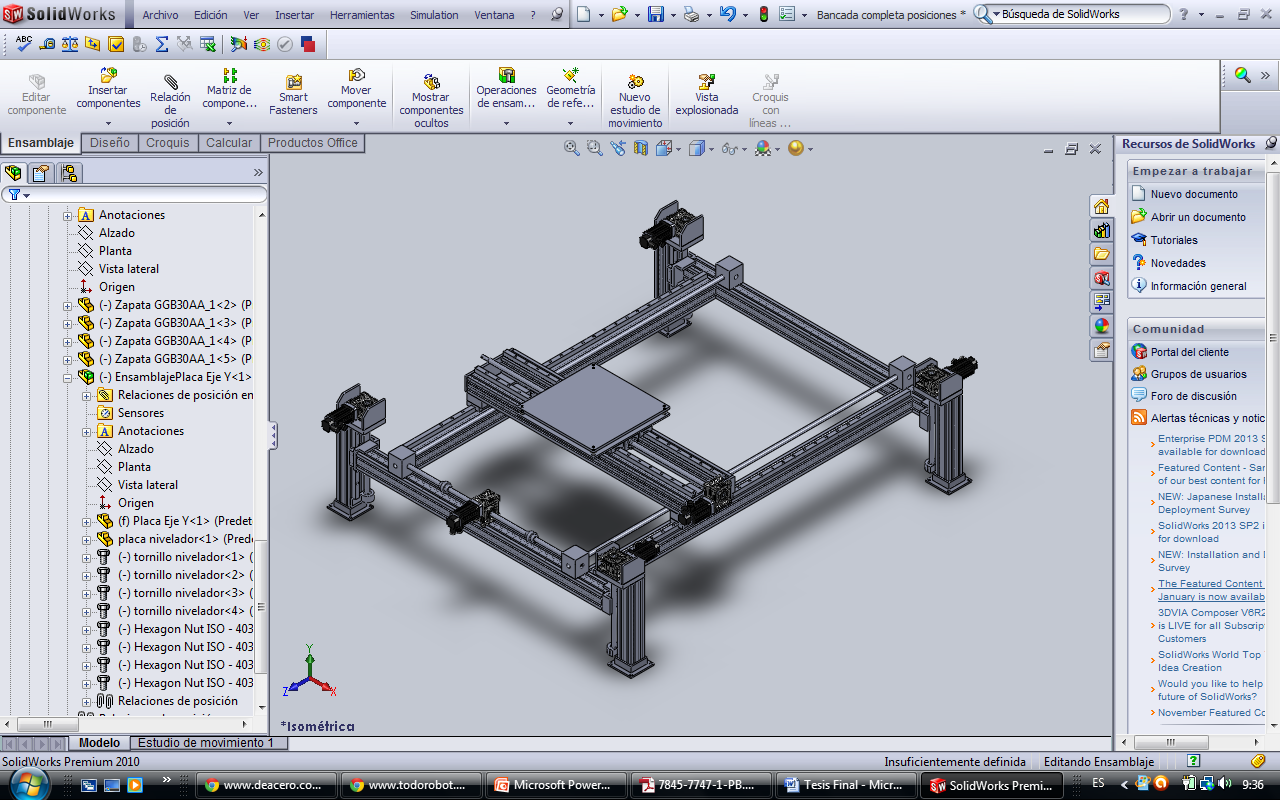 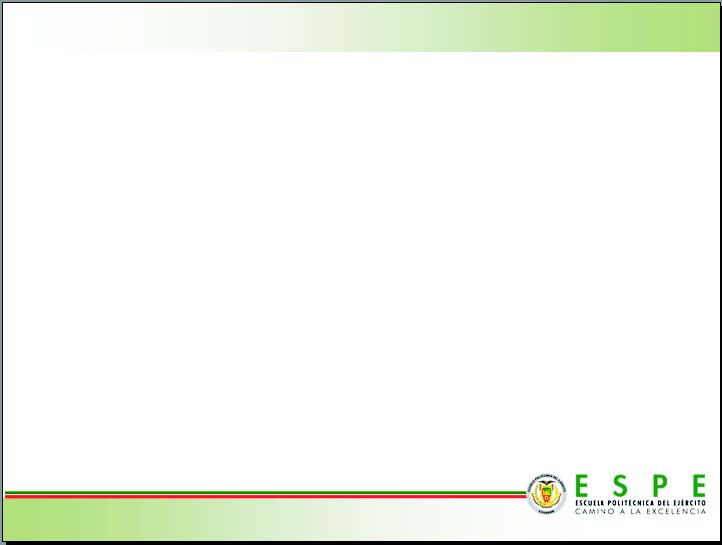 CONJUNTO DESPLAZAMIENTO EJE Y
Movimiento del soporte del Phantoma
Elementos y carga aplicada
Desplazamiento Eje Y: 1600 mm
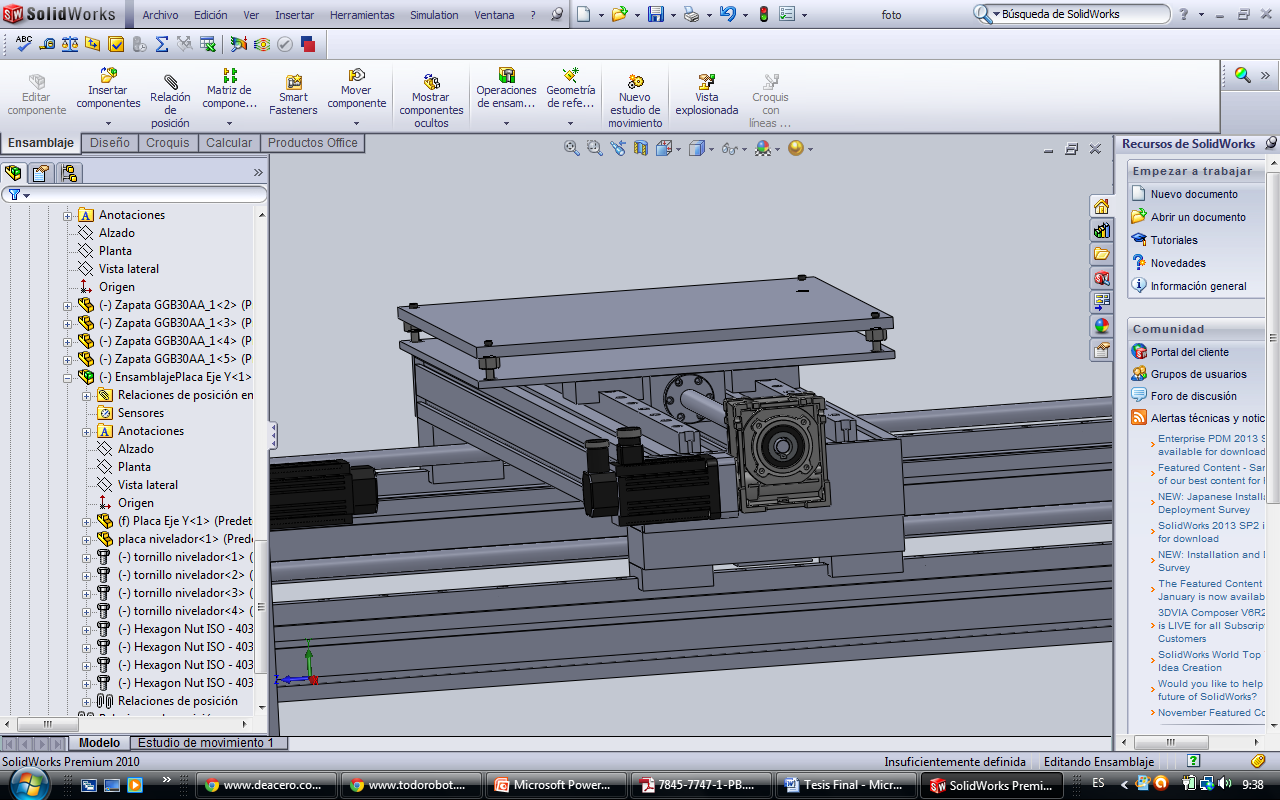 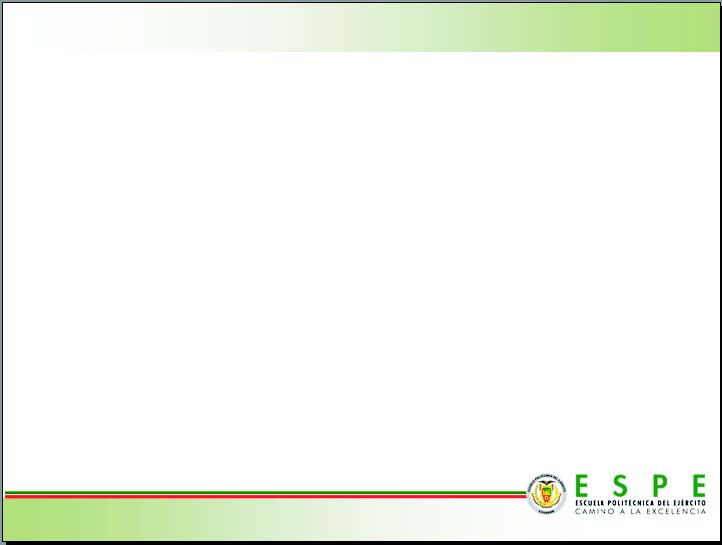 ESTUDIO DE CARGAS
Programa Simulation-SolidWorks
Aplicación de características del material
Perfiles 6061-t6
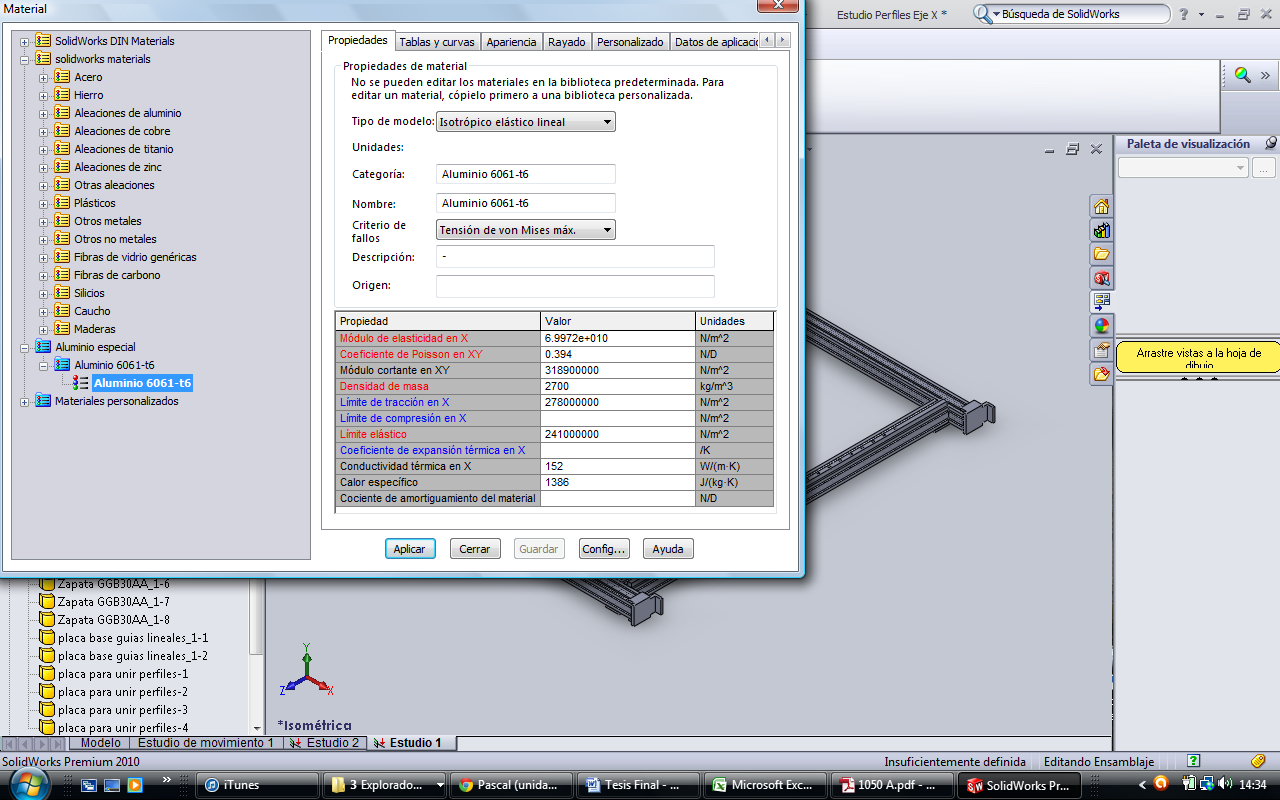 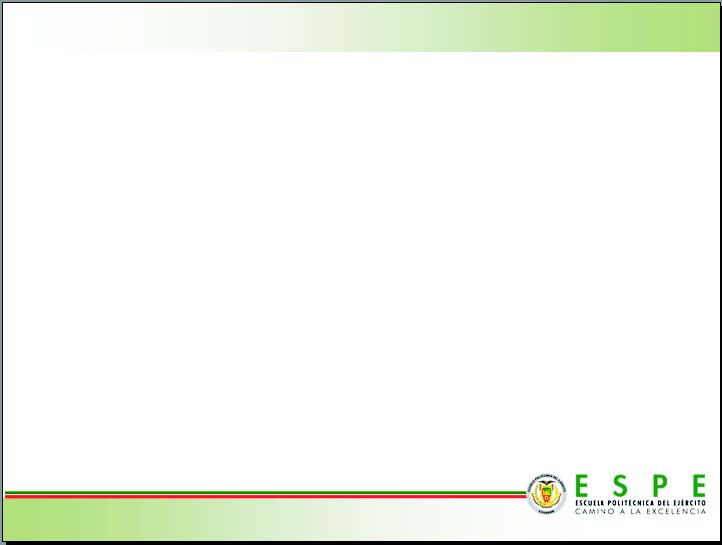 RESULTADOS
Resultado de Desplazamiento
Resultado de factor de seguridad
Exigencias para las pruebas
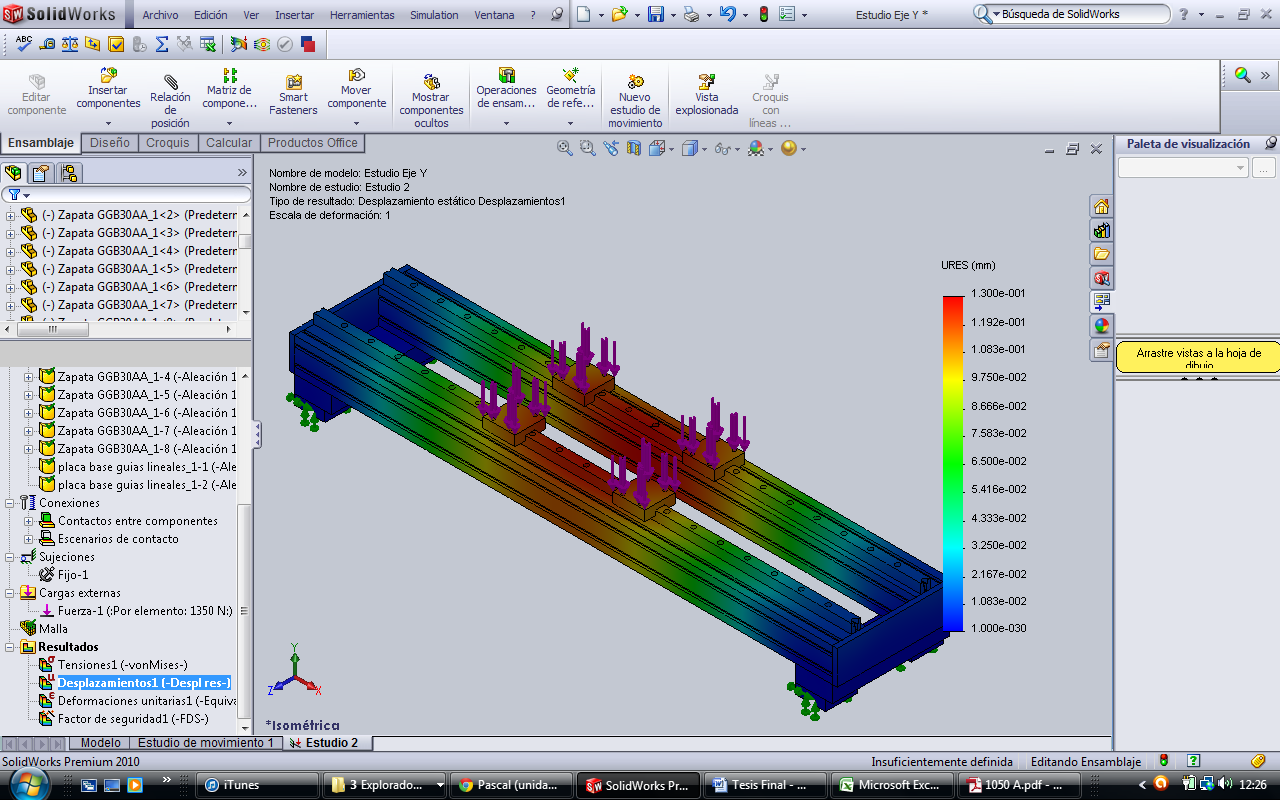 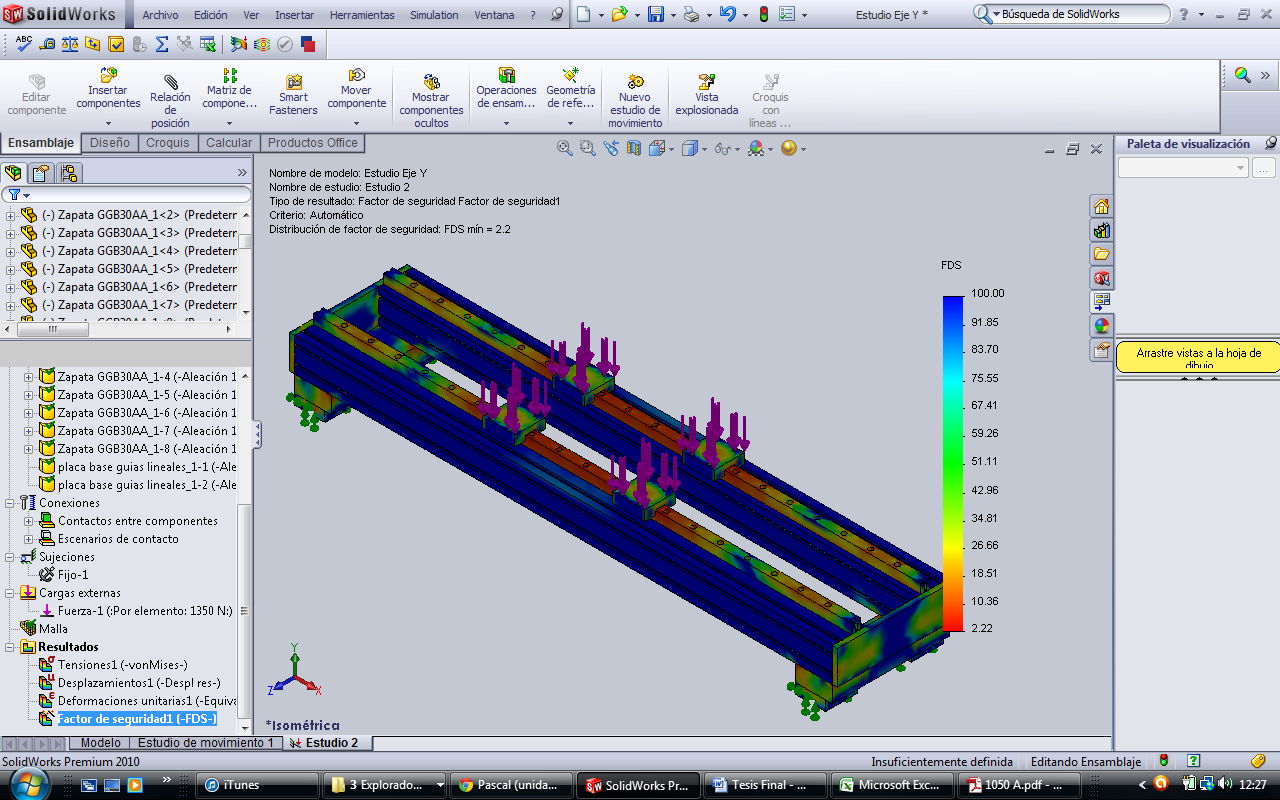 0.13mm
2.22
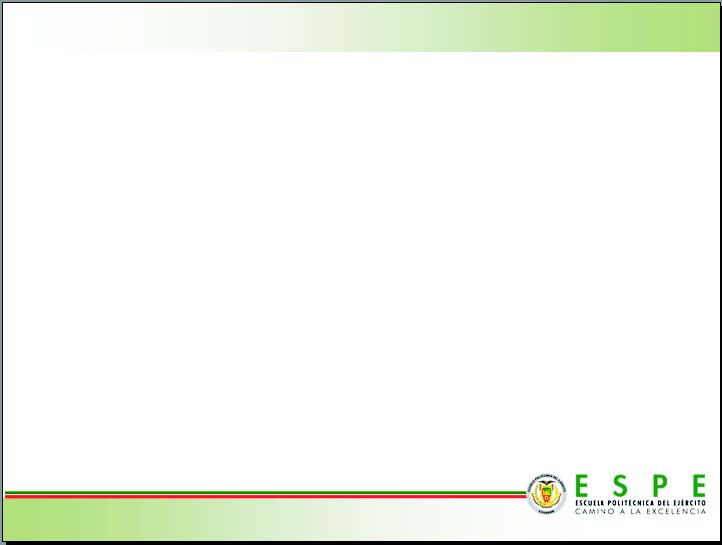 CONJUNTO DESPLAZAMIENTO EJE X
Soporte del Conjunto del Eje Y
Desplazamiento en el Eje X: 2000mm
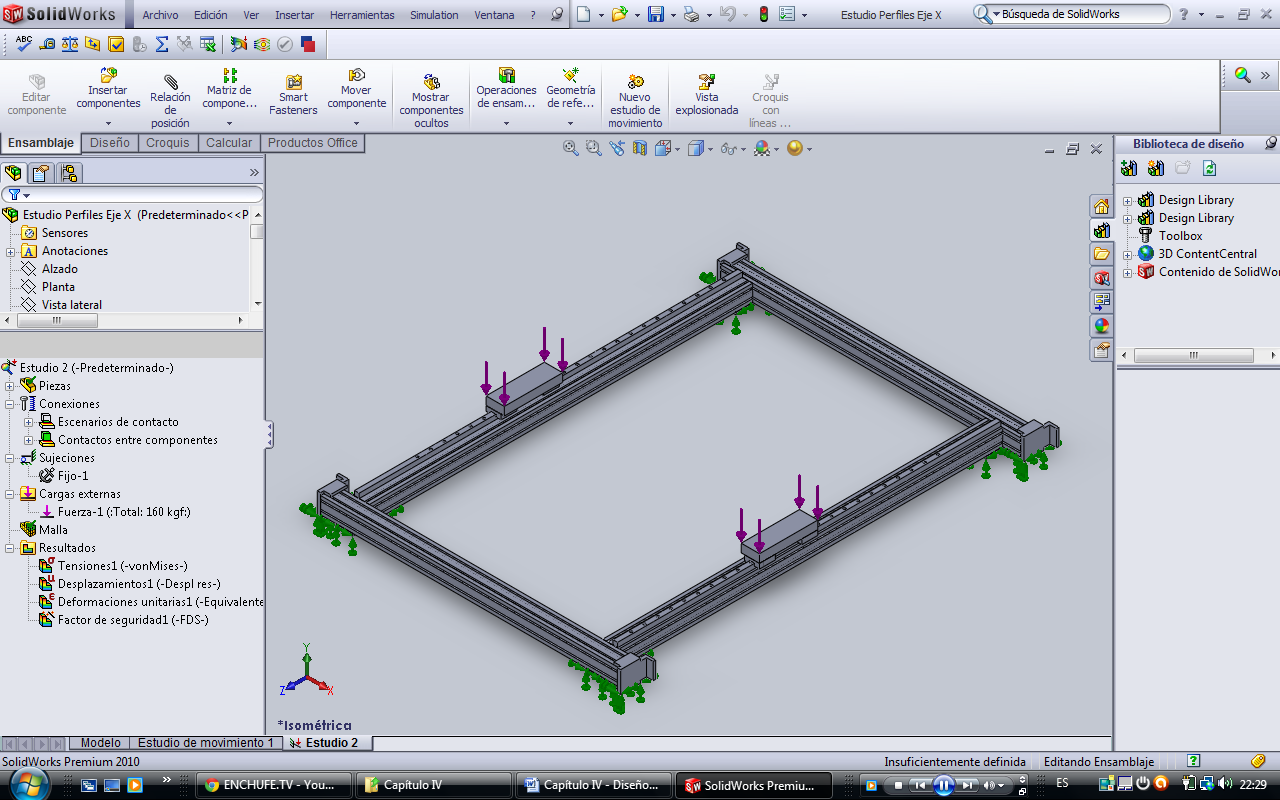 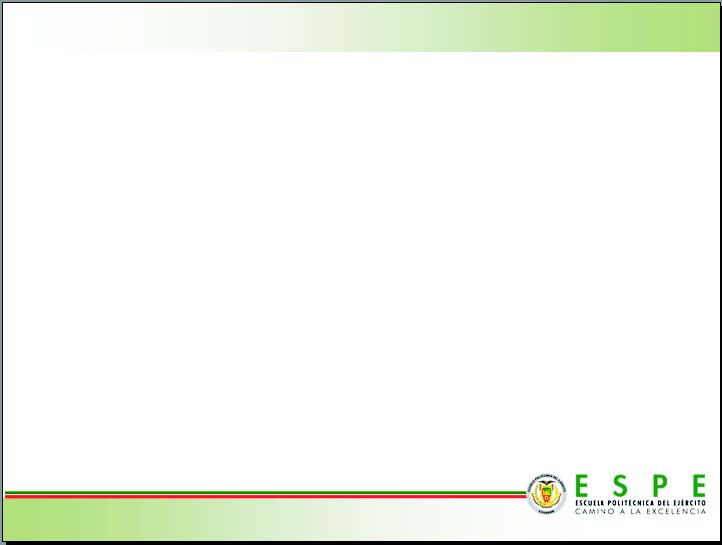 RESULTADOS
Carga: 1900N en perfil de 2300 mm
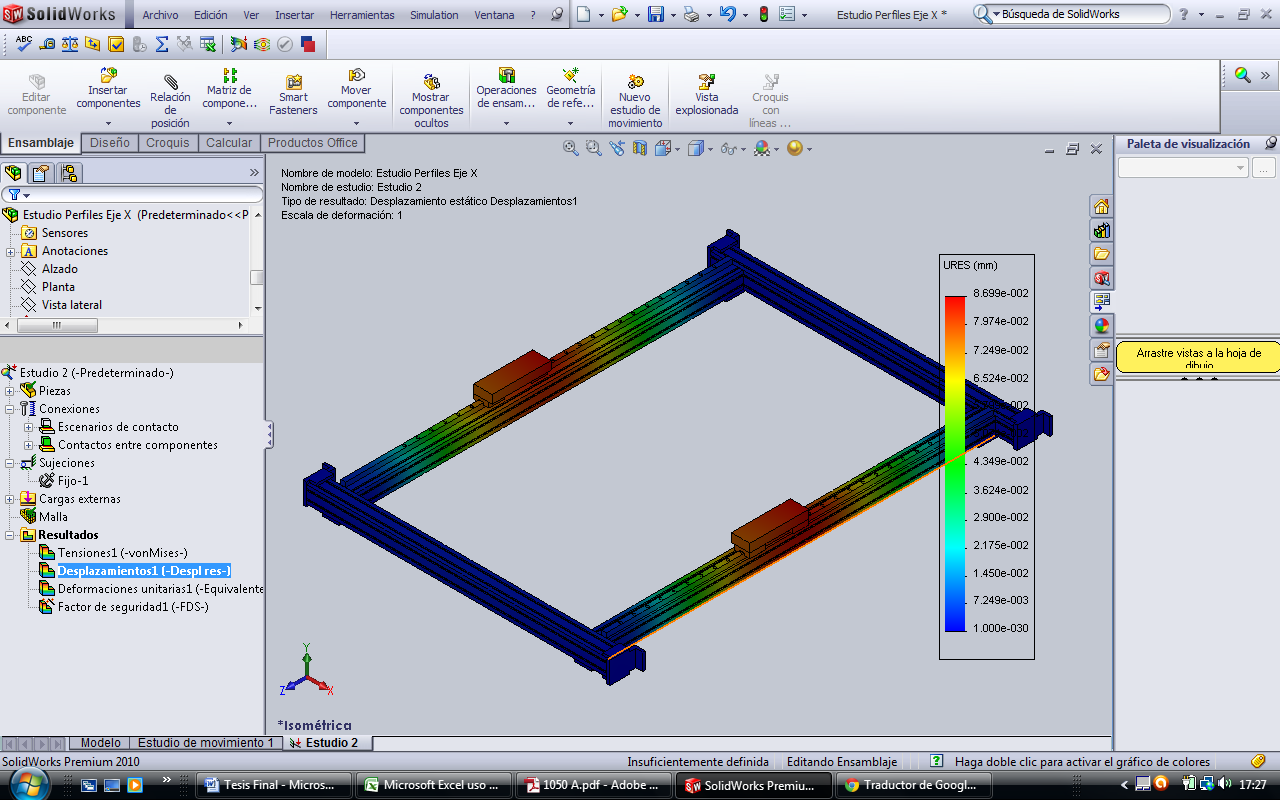 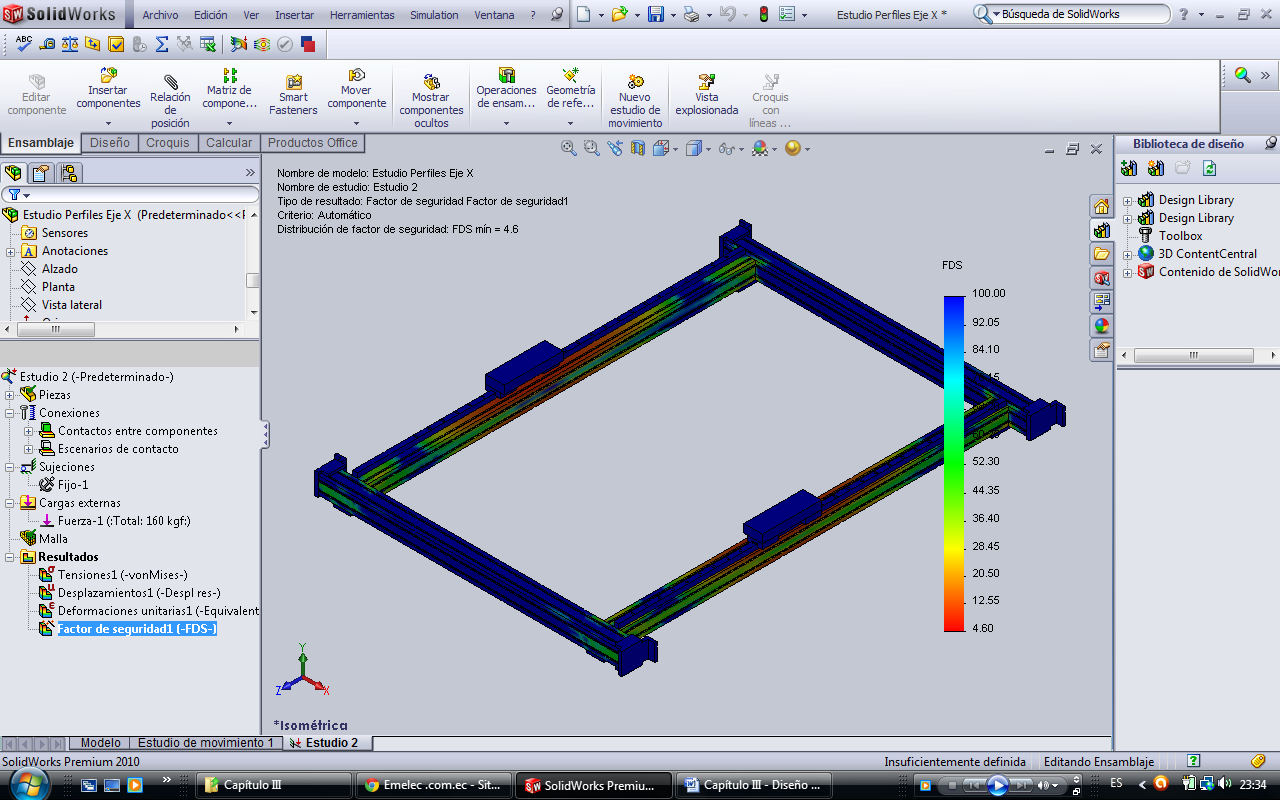 4.6
0.087mm
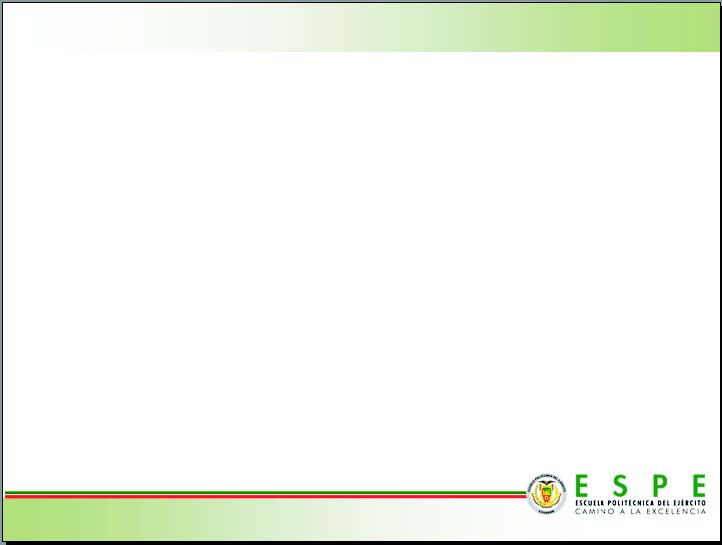 CONJUNTO DESPLAZAMIENTO EJE Z
Soportes de la bancada
Movimiento en el eje Z: 300mm
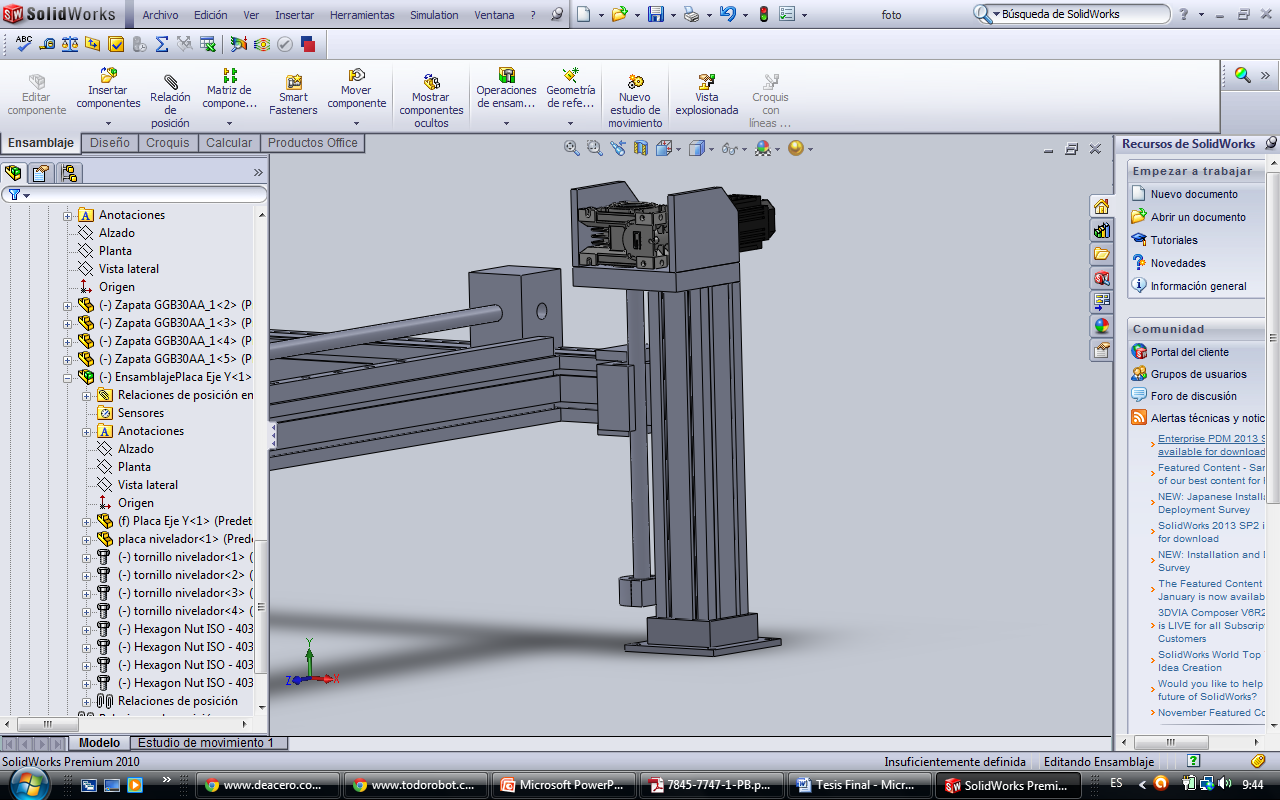 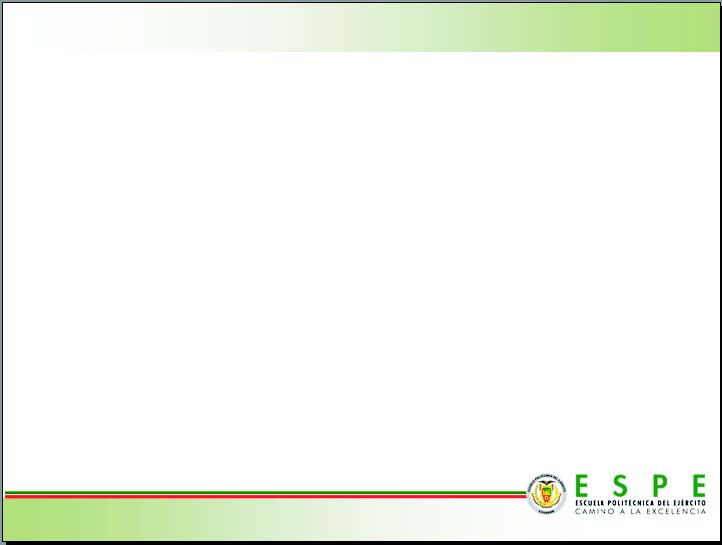 RESULTADOS
Carga en uniones 1102.5 N
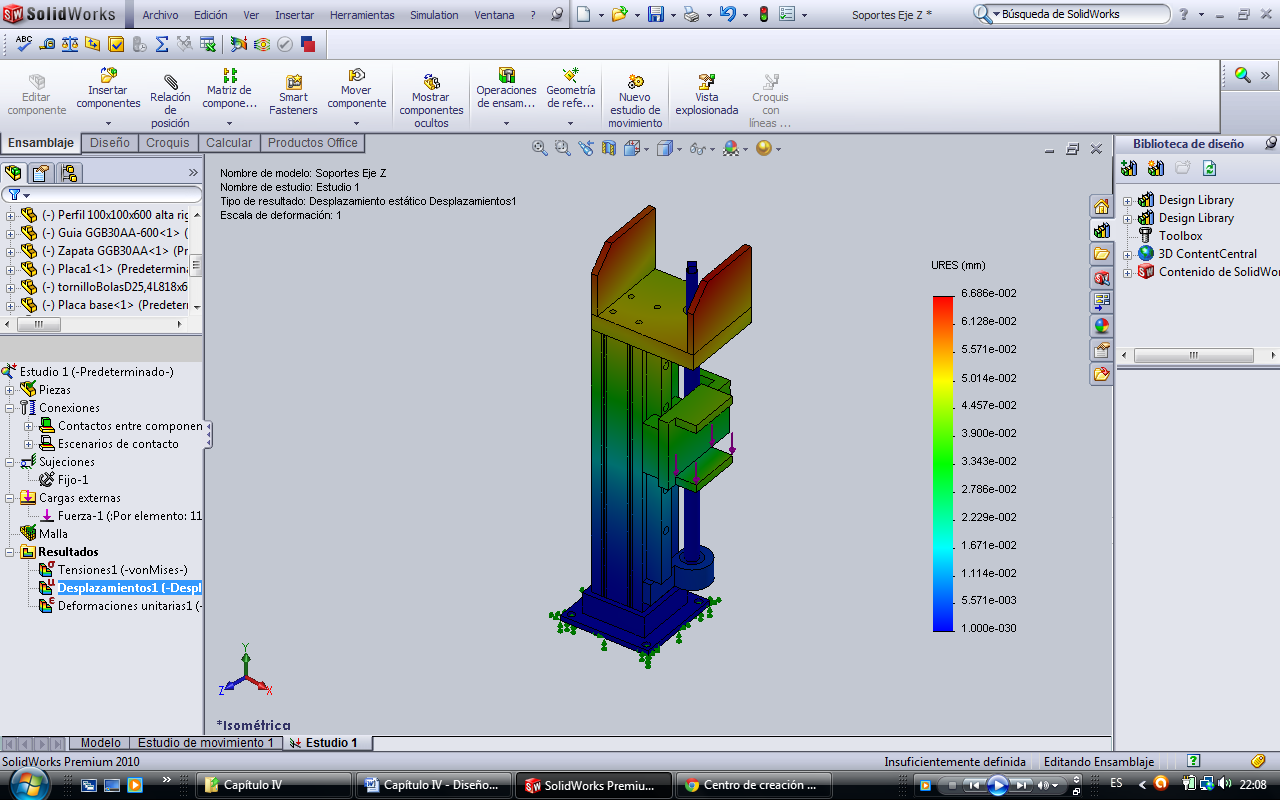 0.039mm
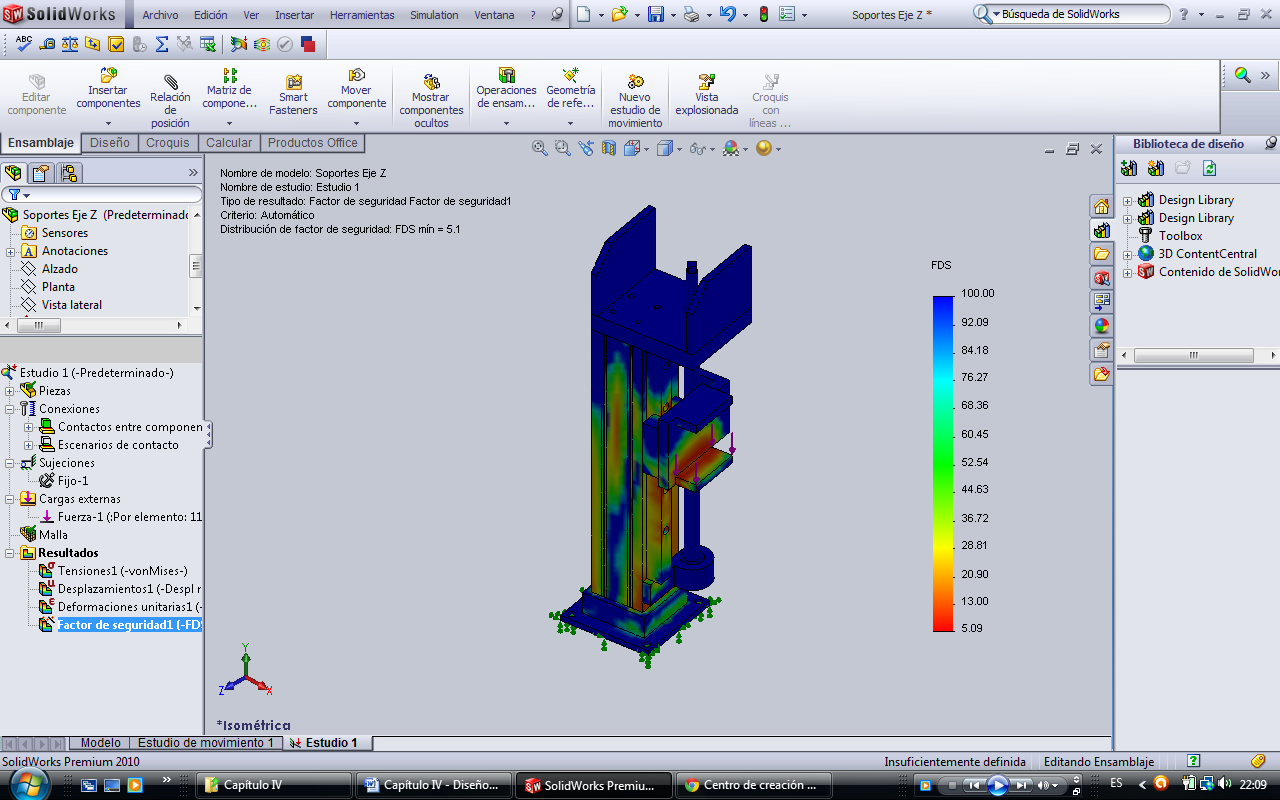 4.44
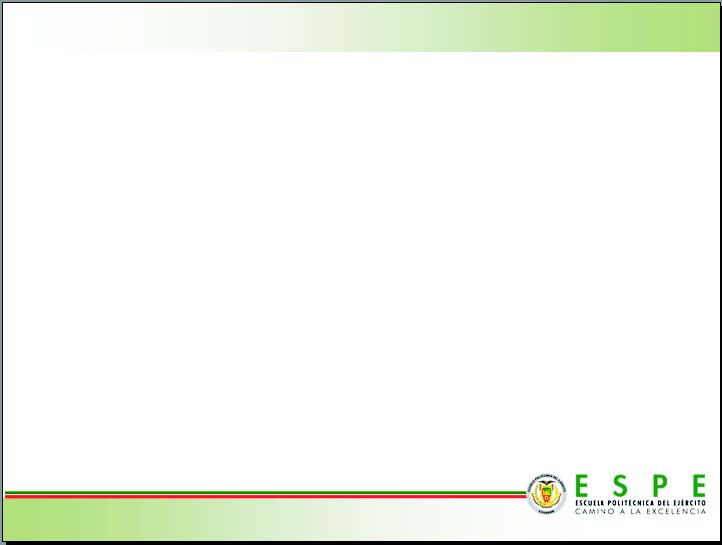 GUÍAS LINEALES
Guías Lineales Acero al carbono XC10 – Desplazamiento
La resistencia a la carga estática Co
	So: Seguridad carga estática
	Co: Resistencia carga estática
	Fo: Carga máxima del rodillo guía
Se Recomienda - Catálogo			  	   So>4
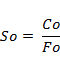 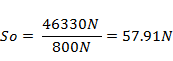 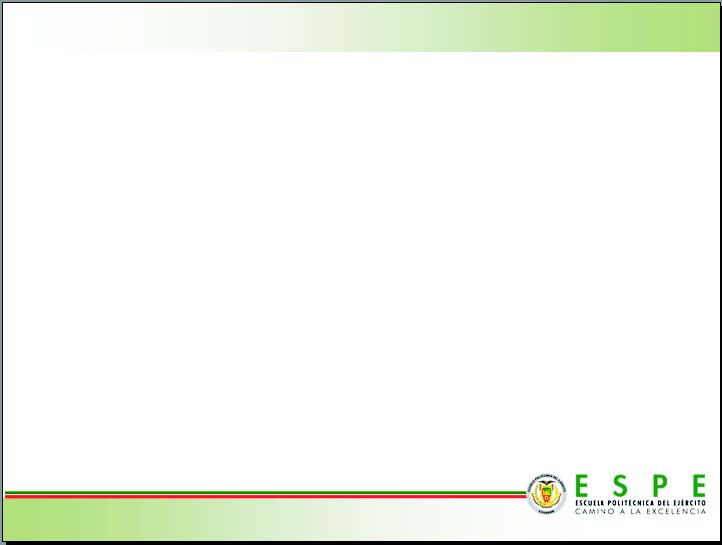 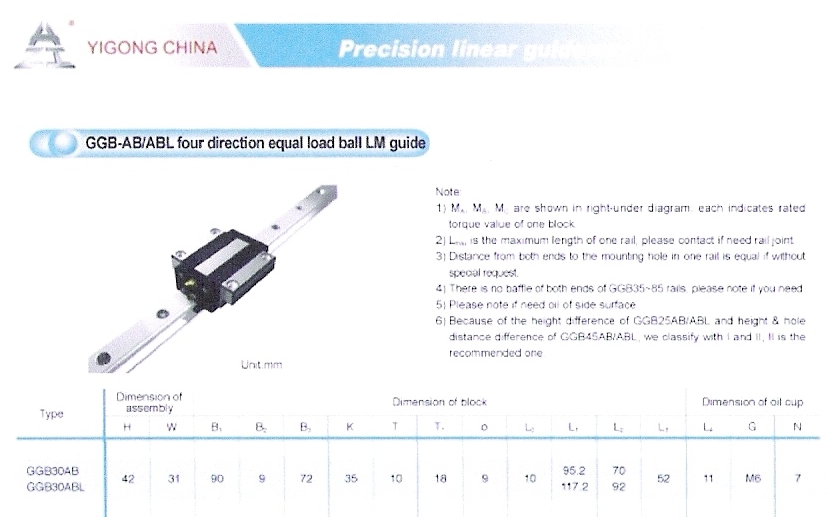 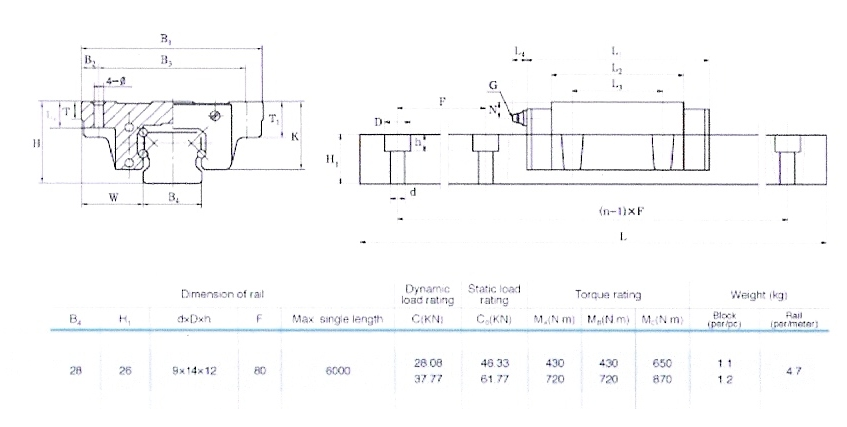 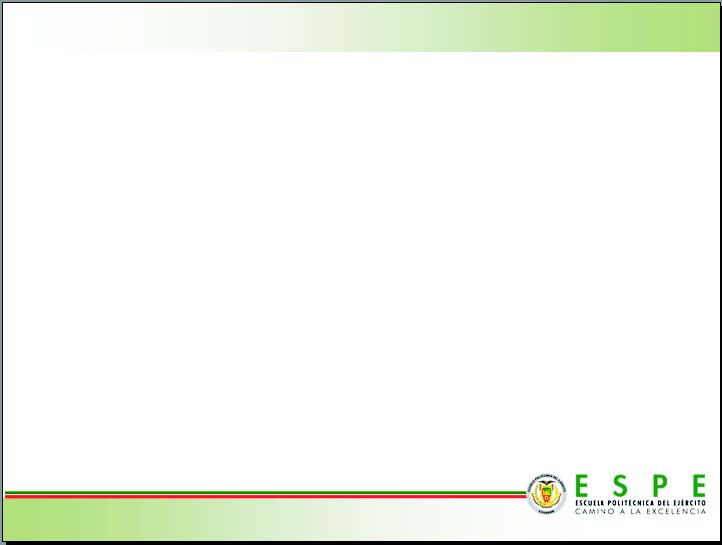 TORNILLO DE BOLAS
Tornillos de Bolas Acero AISI 1055  – Movimiento de Traslación
Coeficiente de carga estática básica mayor o igual al producto de la carga estática axial máxima aplicada y el factor de seguridad “so”
Carga Máxima:
	Fad=Carga máxima permitida(KN)
	Fku=Carga de Columna (KN)
	fk=Factor Corrección de Apoyos
	
	Seleccionar del Catálogo – SKF recomendación
	Desplazamiento 2000mm – Diámetro 25mm
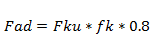 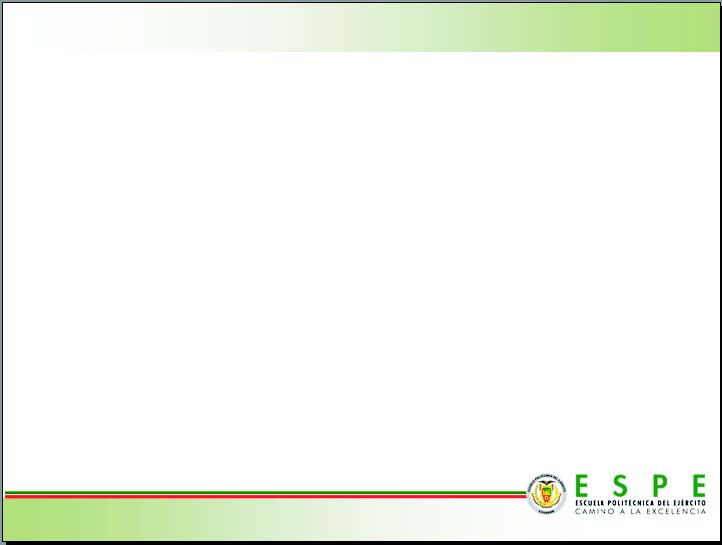 TORNILLO DE BOLAS – CARGA MÁXIMA
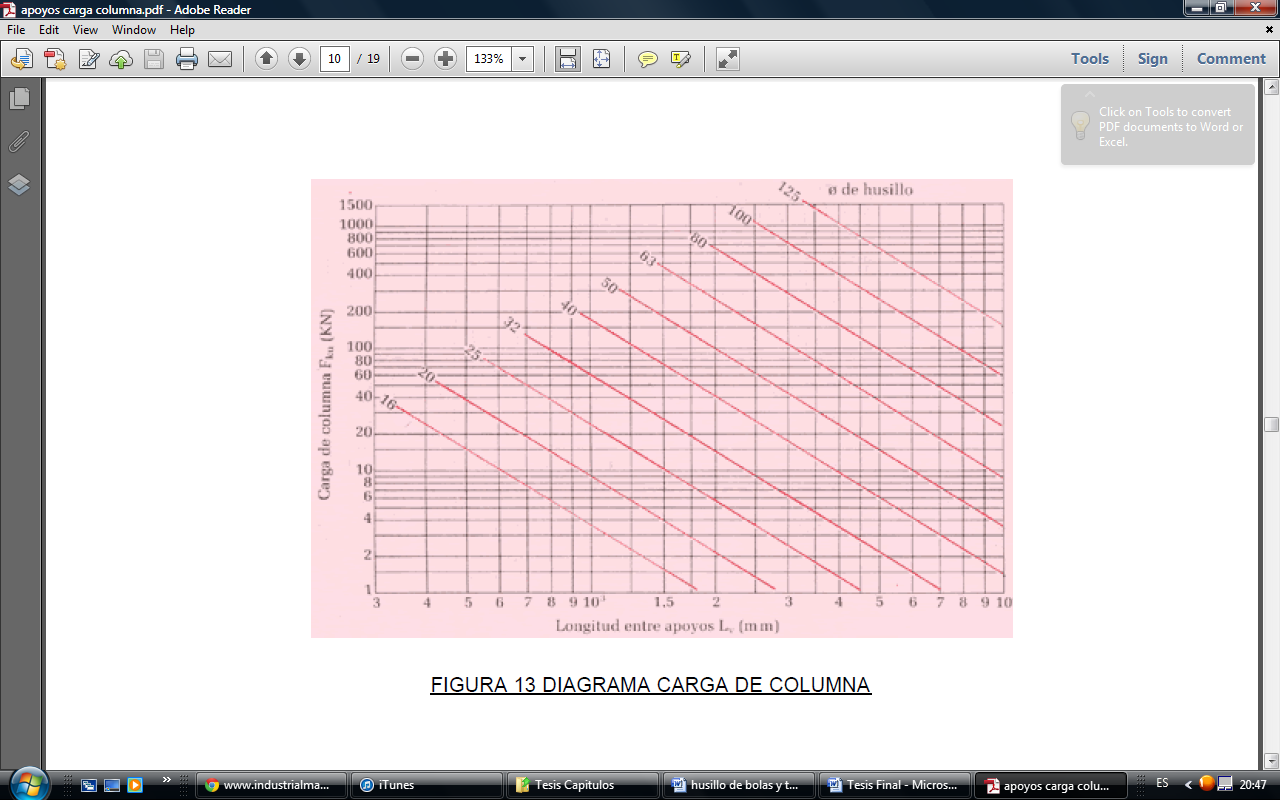 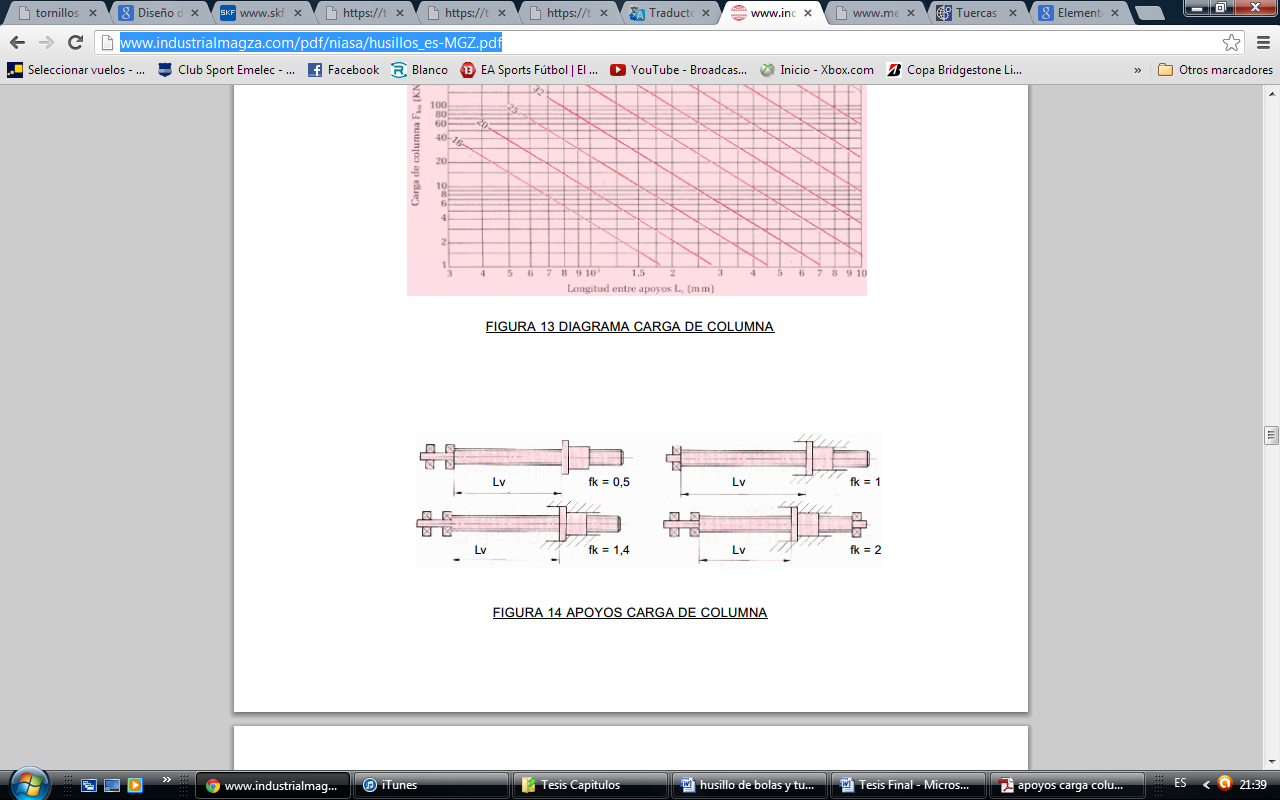 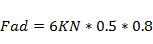 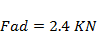 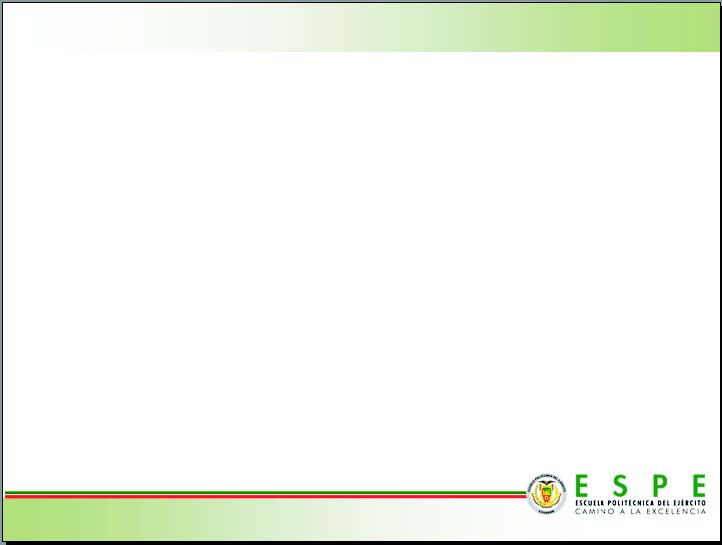 TORNILLO DE BOLAS – CARGA MÁXIMA
Recomendación del manual SKF
	Factor de seguridad estático
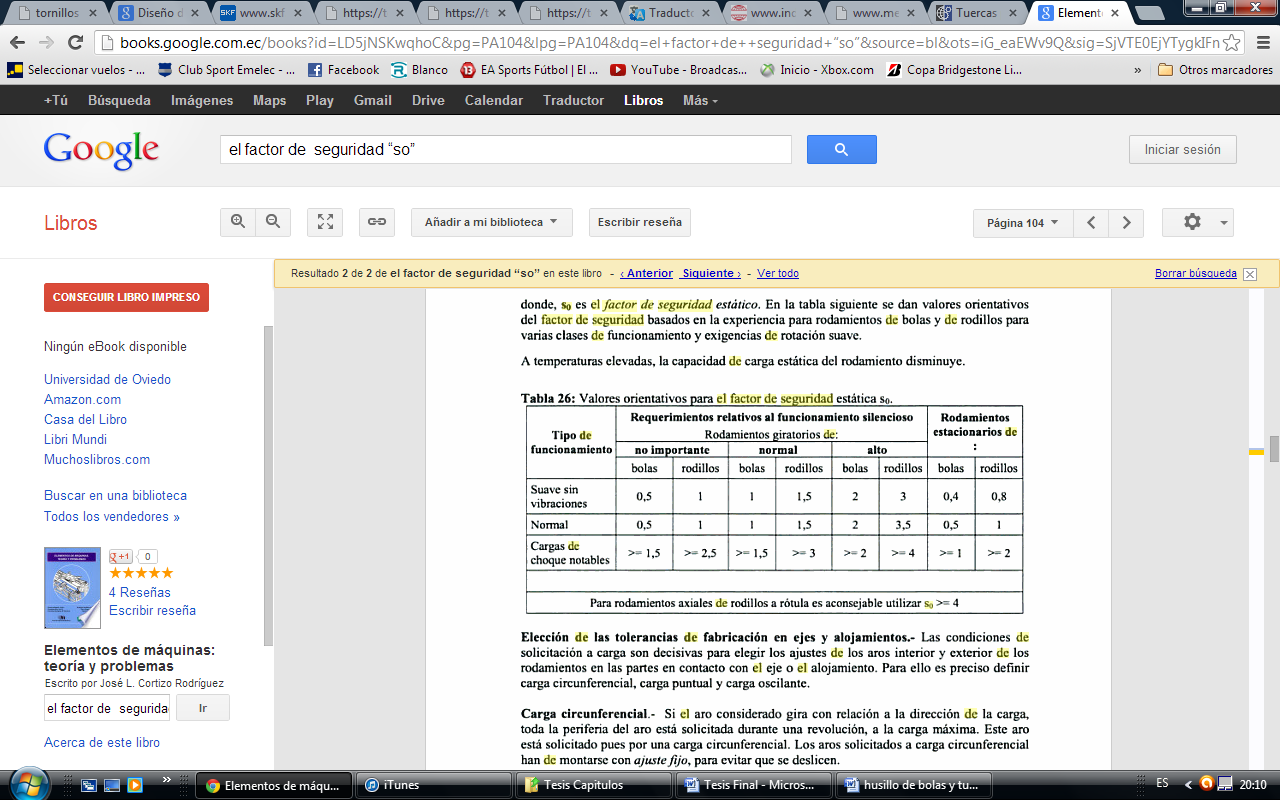 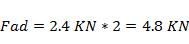 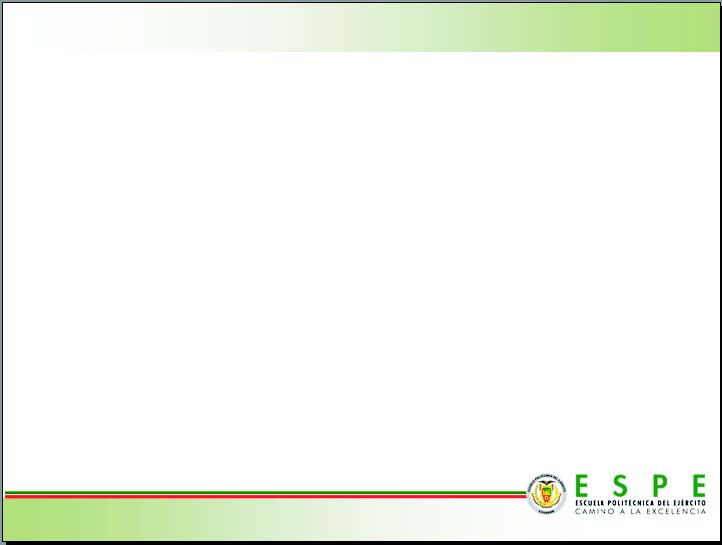 SELECCIÓN TORNILLO DE BOLAS
Designación SN/BN = Husillo de precisión, juego axial/Husillo de precisión eliminación de juego con bolas sobredimensionadas.
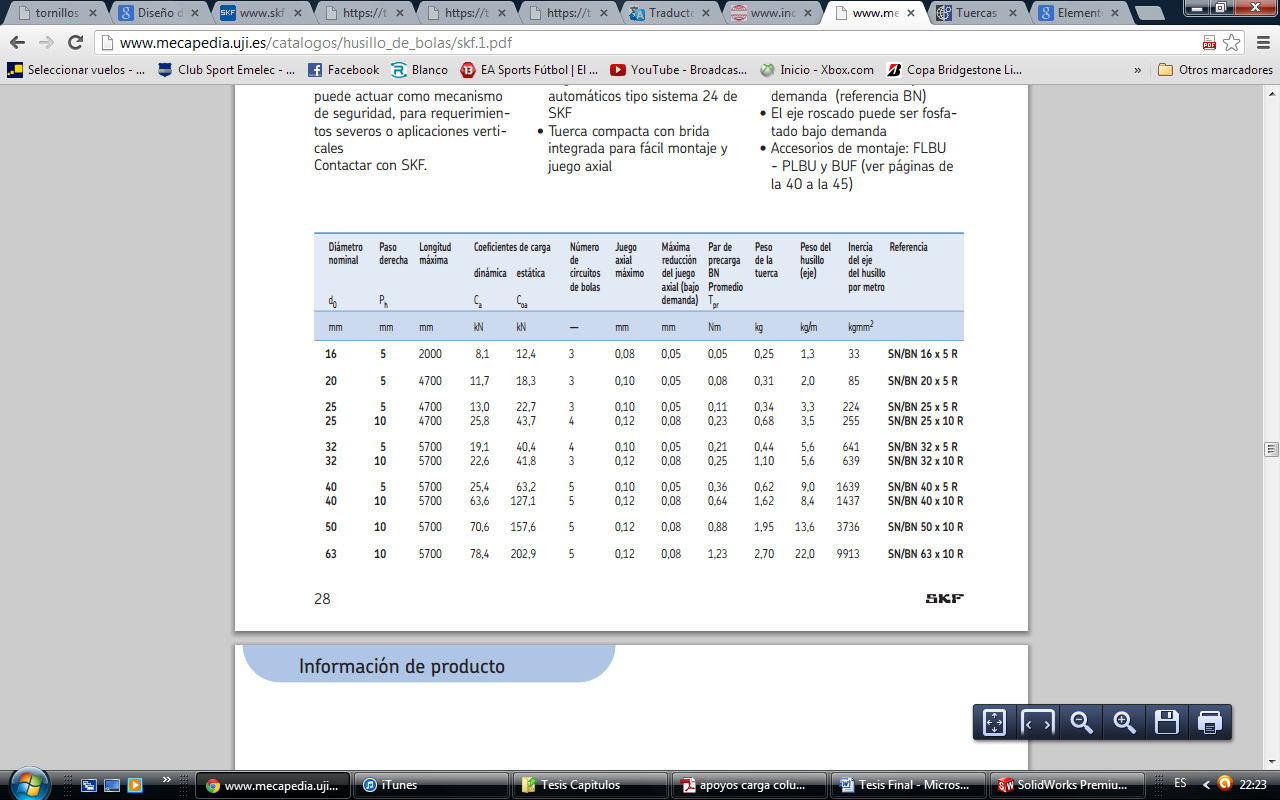 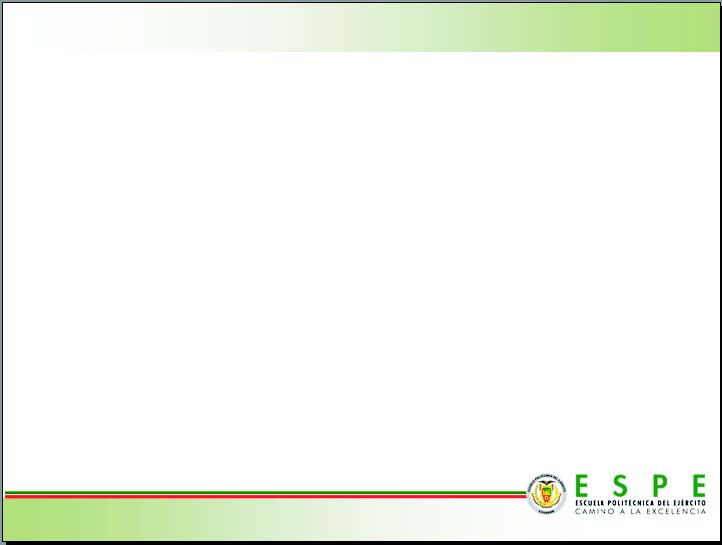 Tuerca Rotativa
Acero AISI 8620
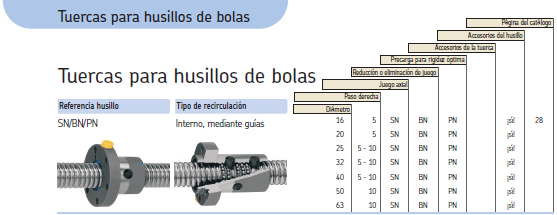 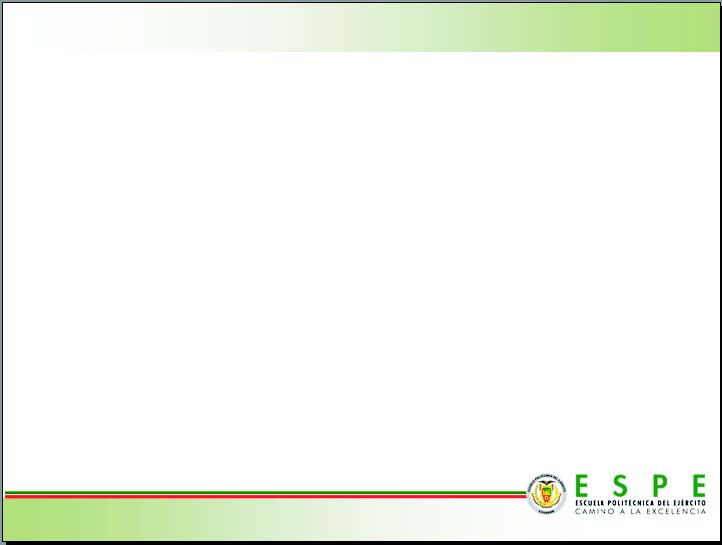 SERVO MOTORES
Servomotores
Calculo para Seleccionar:
	Entonces utilizaremos los siguientes datos como perfil de velocidad que demanda la bancada.
	Jh = 5,1*10-4  kg.m2
	Je = 5,066*10-4  kg.m2
	JT = Jh +Je = 1,0166* 10-3  kg.m2
	Velocidad max.= 100 rev/min = 2*/60 radians/s = 10.47 rad/s
	Aceleración () = 10,47/0.025 rad/s2 = 418.88 rad/s2
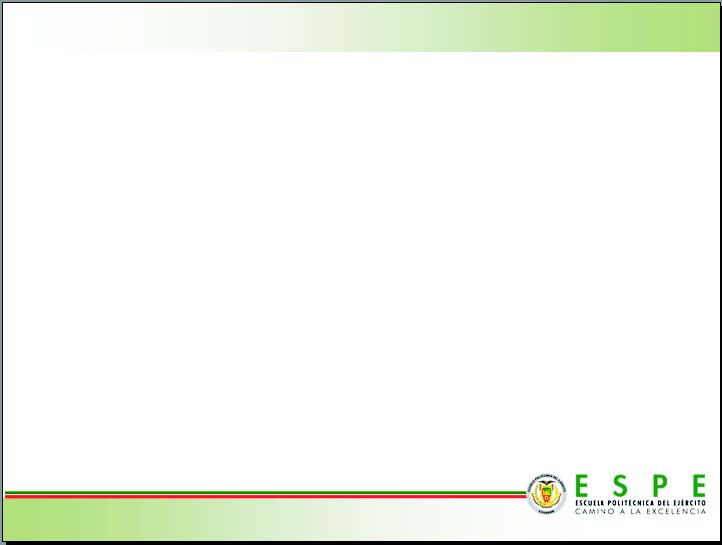 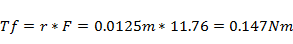 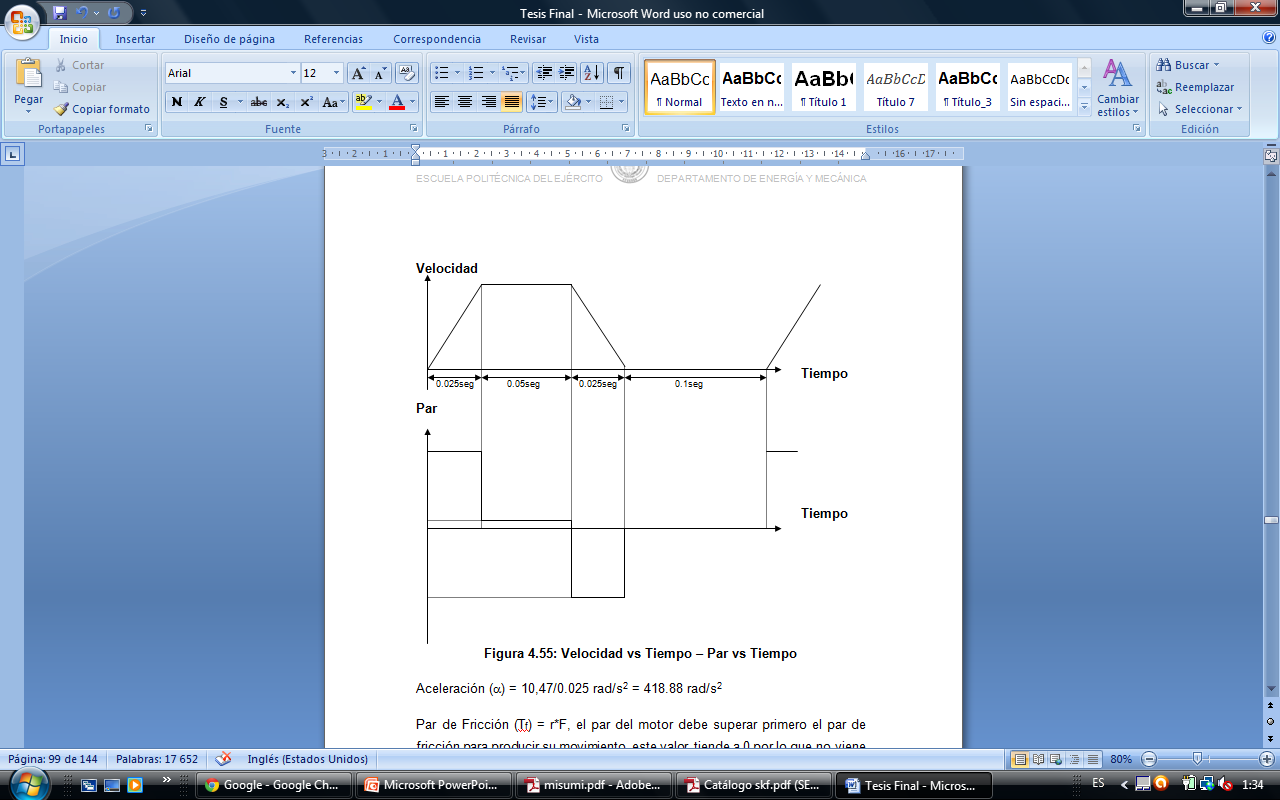 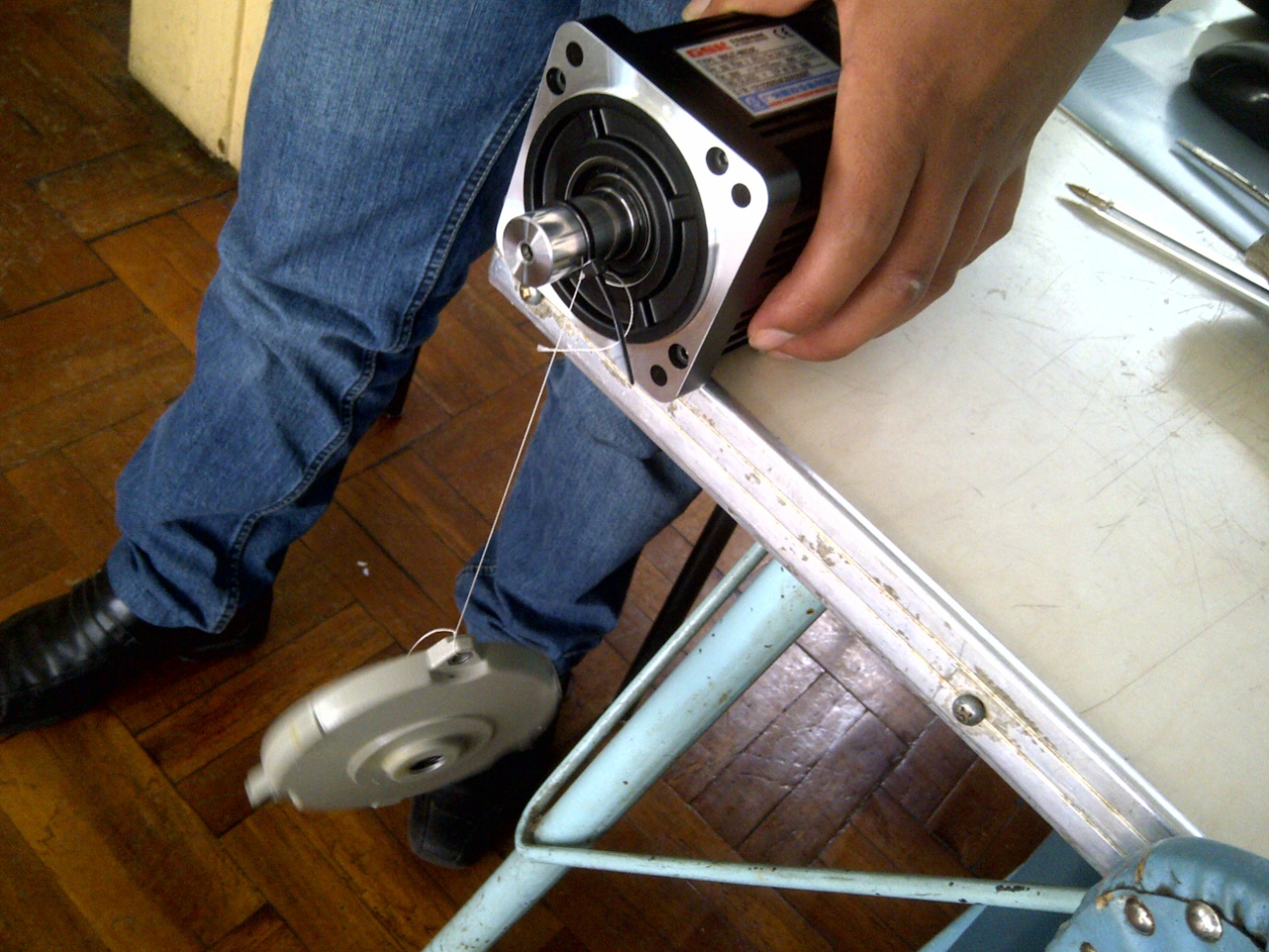 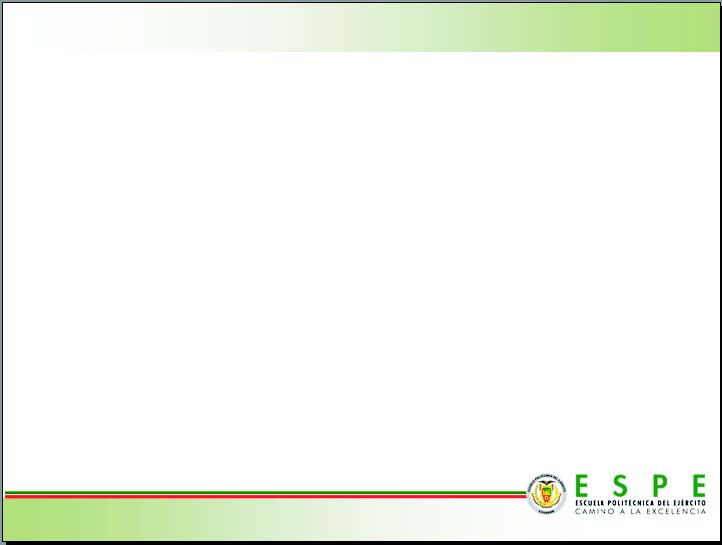 CALCULO SERVOMOTOR
CÁLCULOS
	Par de Aceleración (Ta) = JT  x  = 1,0166*10 x 418.88 = 0.426 Nm
	Como la velocidad es muy baja comparada con la que puede dar el motor, podemos escoger una reductora de 1:30 (3000/100 = 30). 
	R = 1:30
	Entonces, la máxima velocidad del motor es 
	La inercia de la carga reflejada es:
	Entonces, el par es:
	Para aceleración/deceleración:
	Donde  es la eficiencia mecánica
	Para la fricción:
	Entonces, el par final esperado es
	Aceleración:  
	Velocidad constante: 
	Deceleración: 
	Parado: 
	Y el par eficaz es
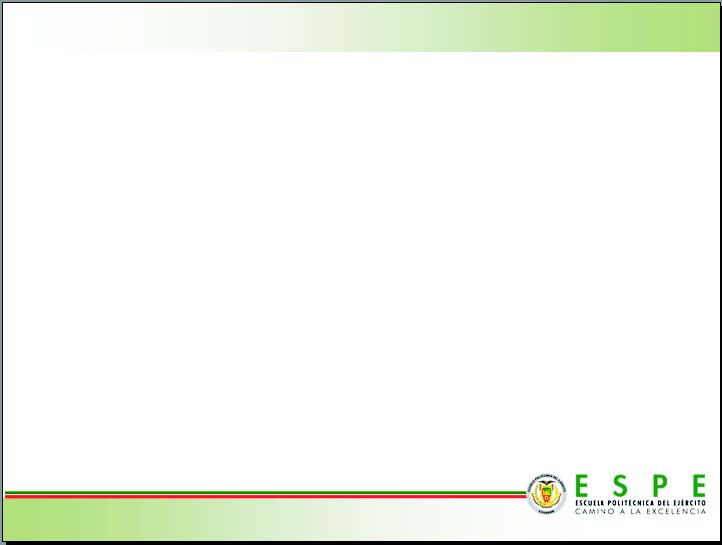 CALCULO SERVOMOTOR
Llegado este momento escogemos el motor que necesitamos.
	Recordar algunas cosas:
	1. - La velocidad debe concordar con la velocidad máxima que necesita la aplicación.
	2. - El par de pico es mayor que el par máximo de la aplicación.
	3. - El par nominal debe ser mayor que el par eficaz (rms) de la aplicación.
	4. - La relación de inercias debe ser menor de 1:10 (este dato depende del motor)
	Servomotor escogido: Catálogo GSK serie SJT:
	80SJT-M024C	Par nominal= 2.4 Nm	Par de Pico=7.2 Nm
			J= 0.83 10-4 Kgm2		Velocidad= 2500 rpm

	Relación de Inercia =  			
	                                                                    es menor que el par de pico (asumimos =0.95), que significa que no habrá problema.
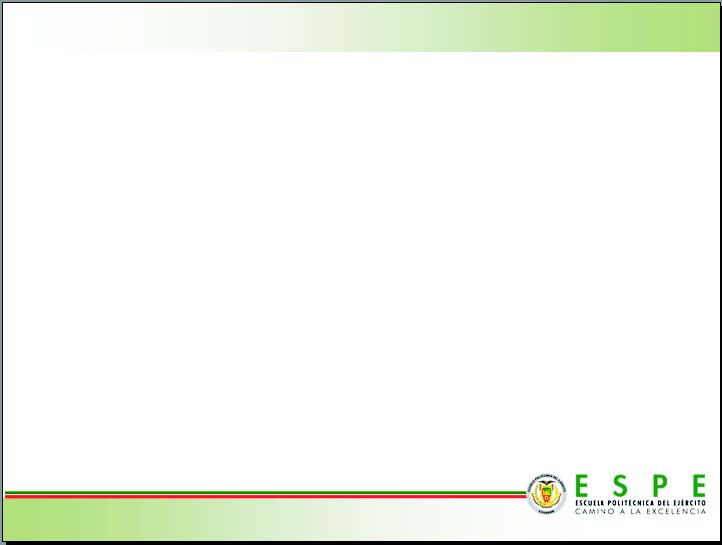 SELECCIÓN SERVOMOTOR
Servomotor GSK de 500W serie SJT
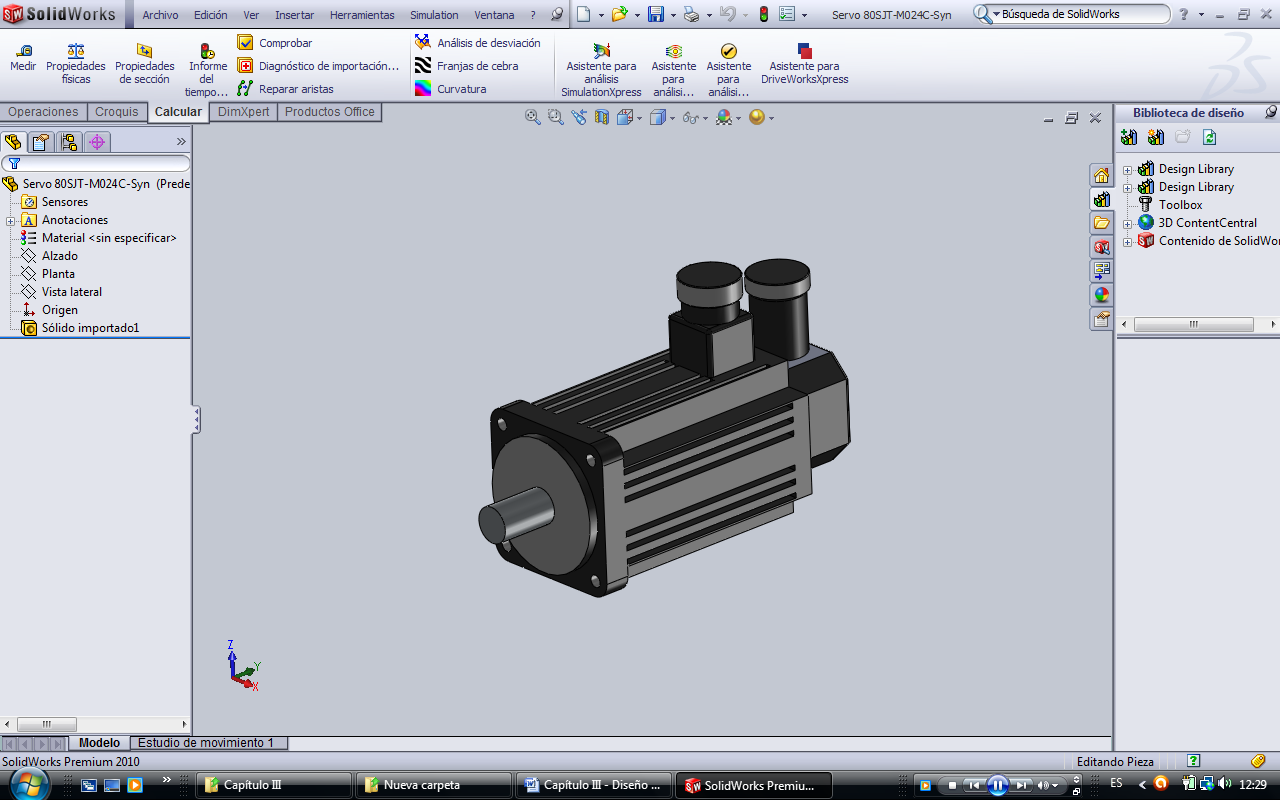 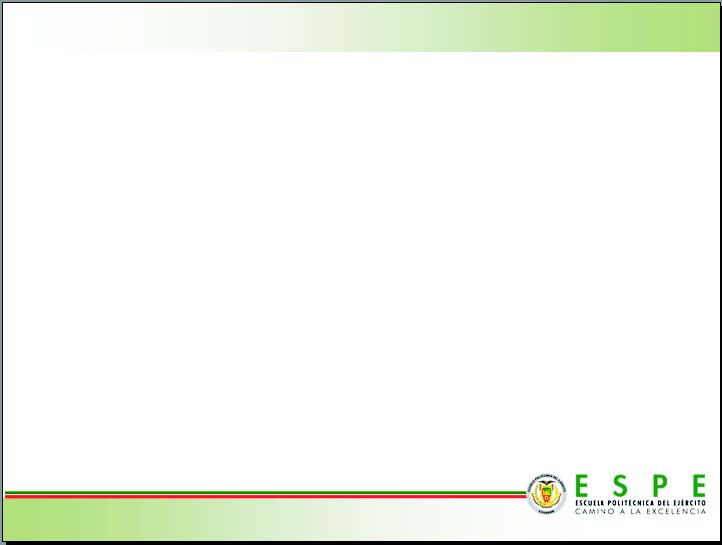 REDUCTOR
Reductor: Poca Velocidad y mayor Potencia
Sostienen la Bancada evitando retorno
Recomendación  Catálogo: CM50 i:30
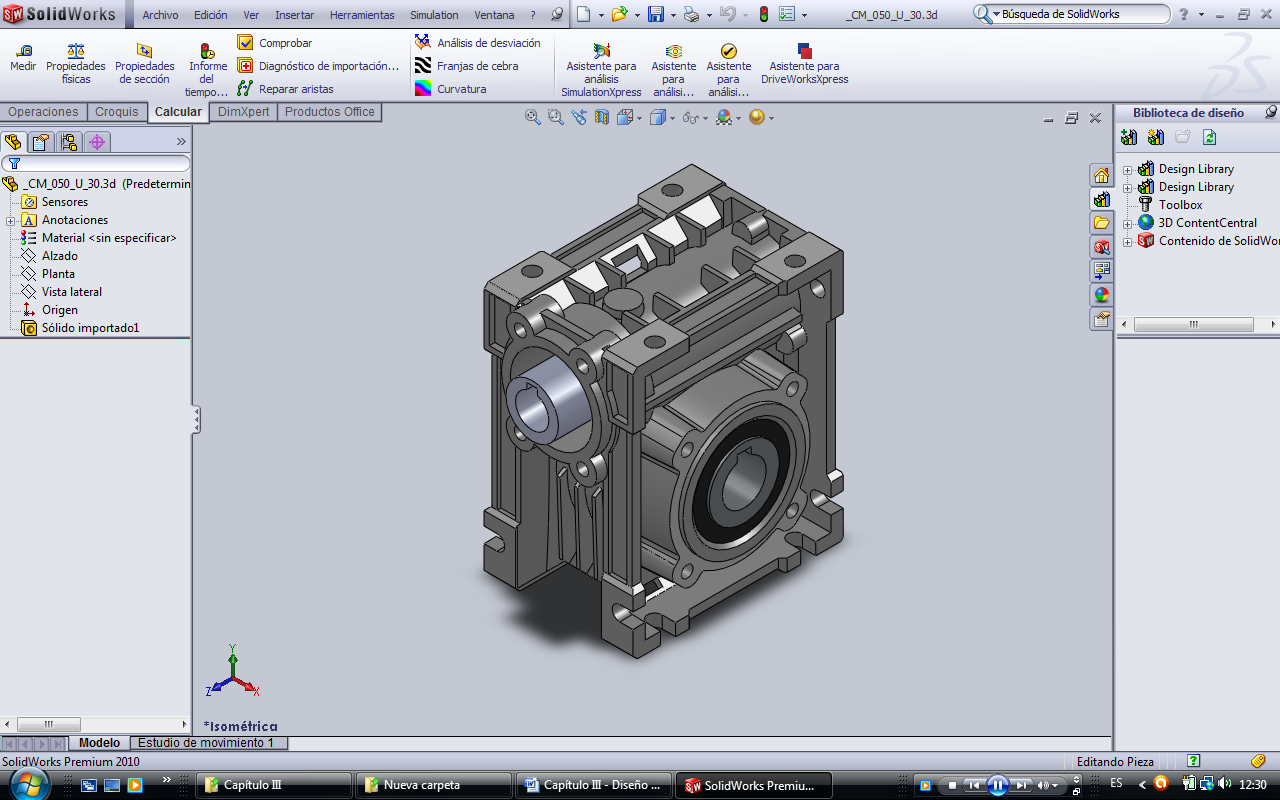 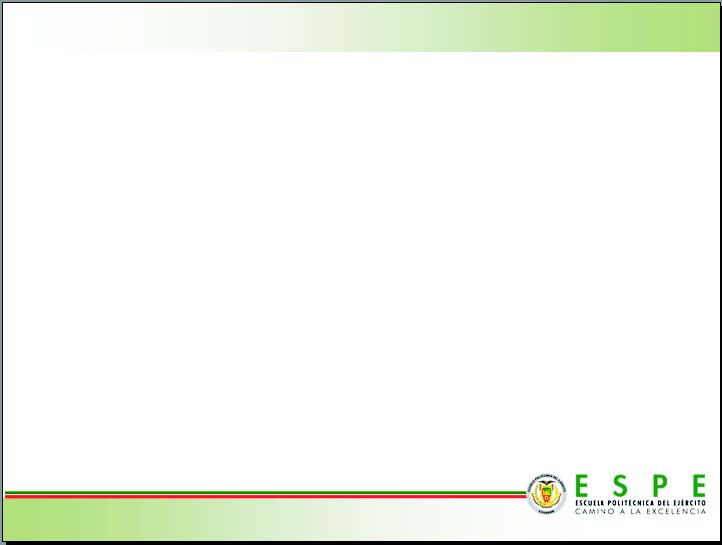 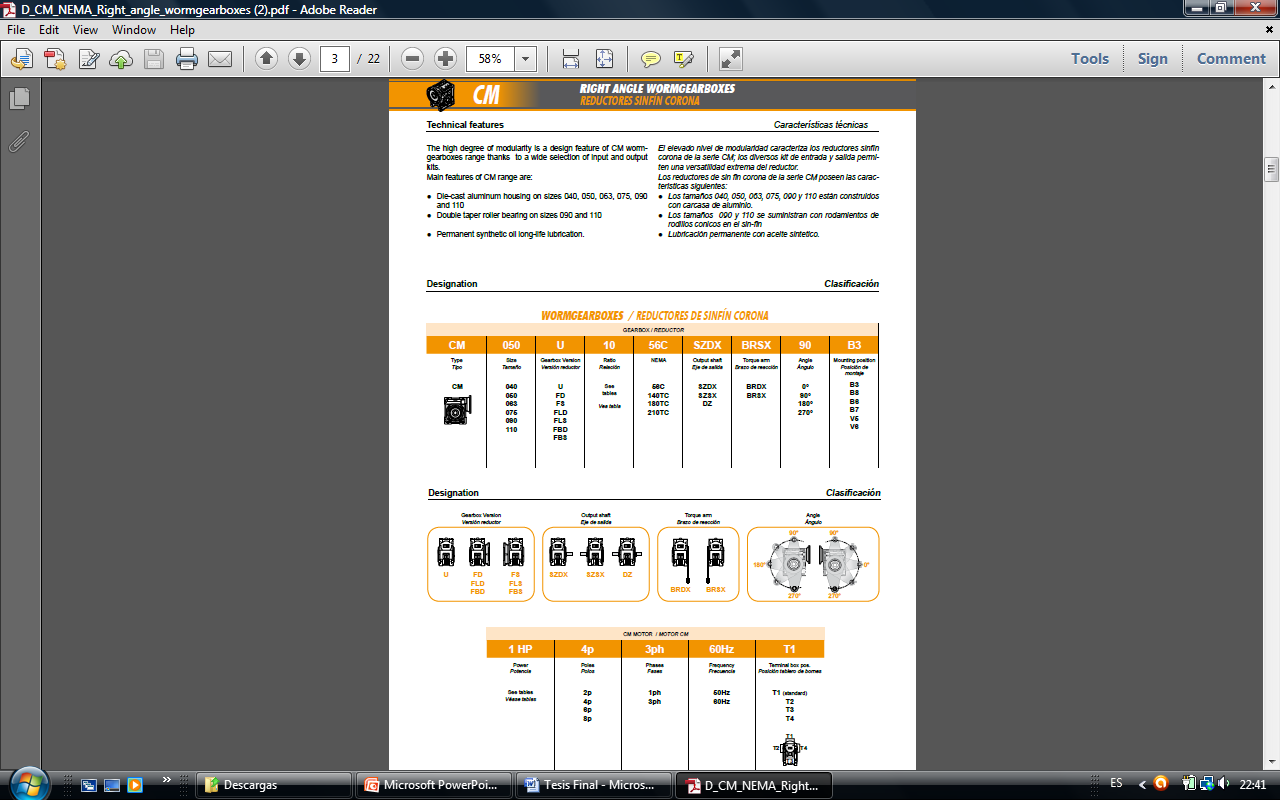 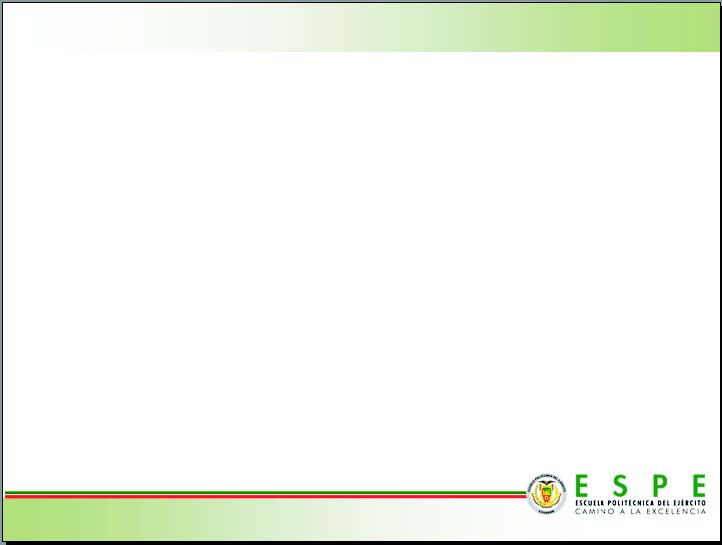 SERVO DRIVE
Servo Drive GSK DA98B-05
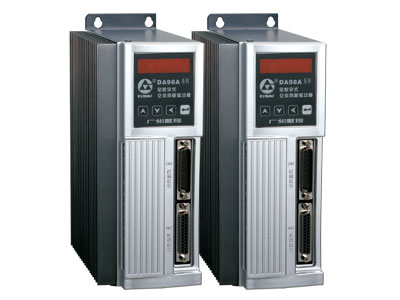 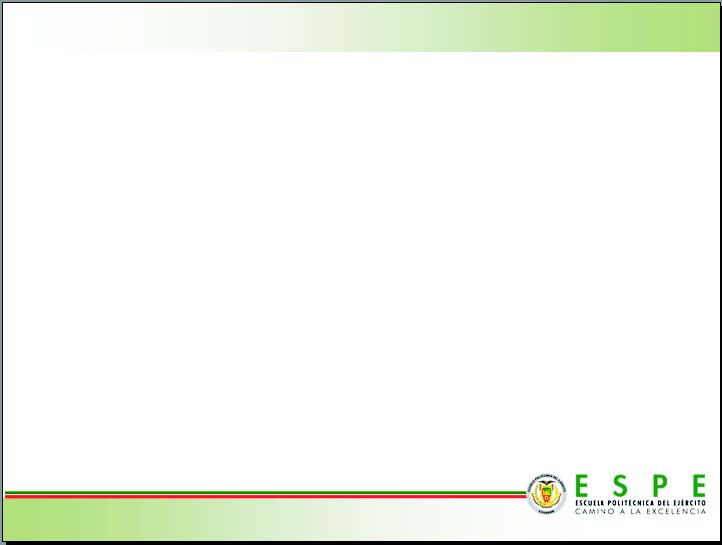 CONTROLADOR LÓGICO PROGRAMABLE
Utilización de PLC
Ventajas




Recomendación: Salidas Análogas 
XINJE
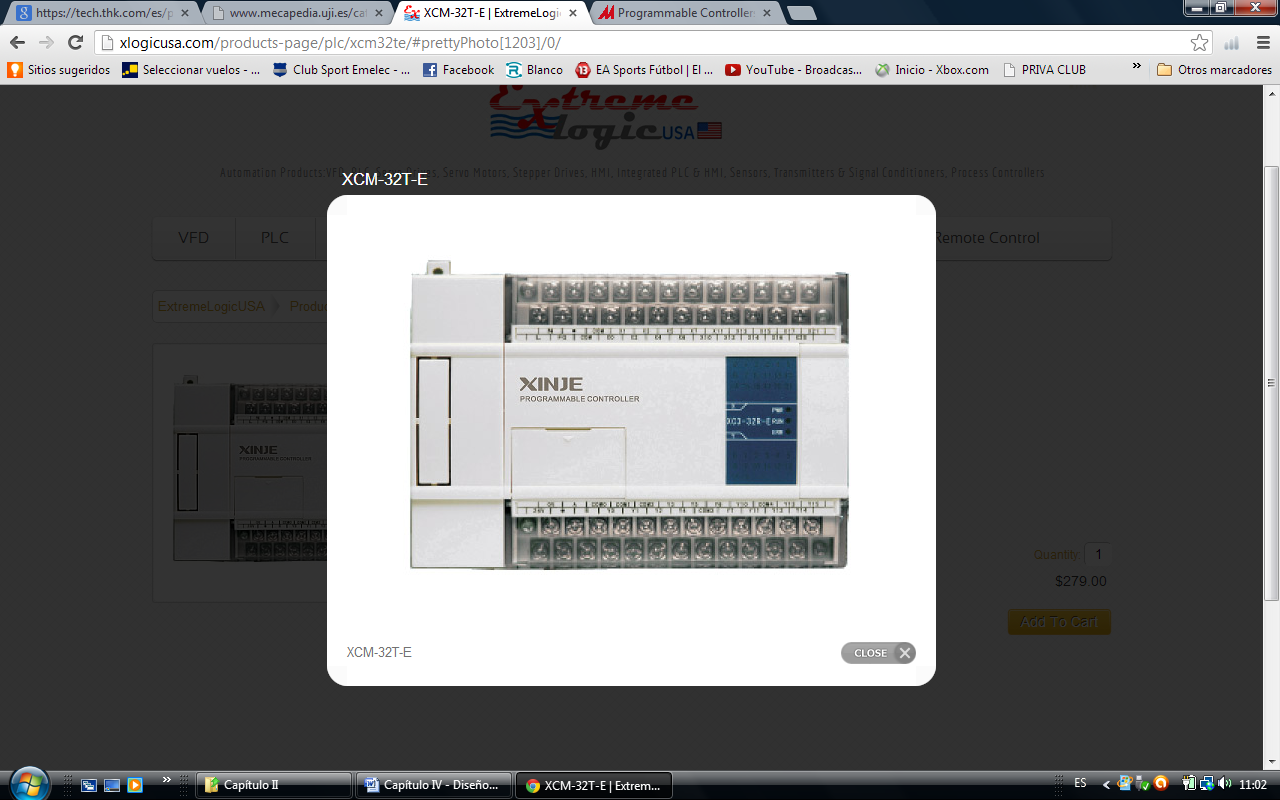 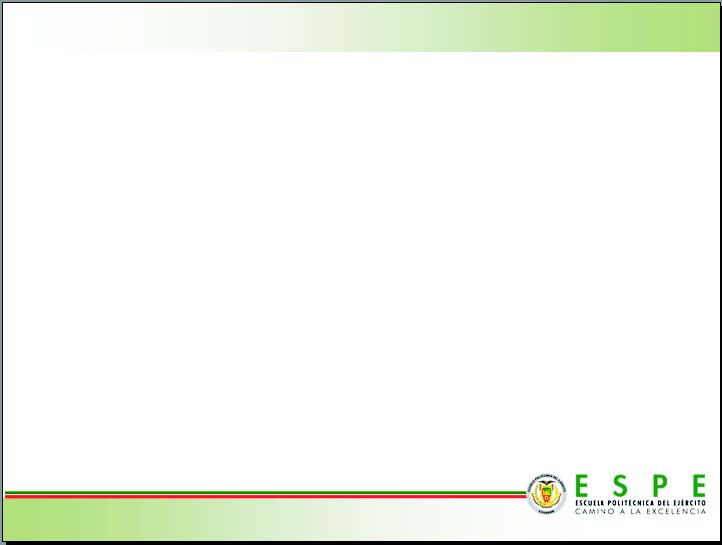 PANTALLA TÁCTIL
Pantalla Táctil
Recomendación - Compatibilidad
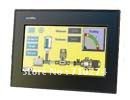 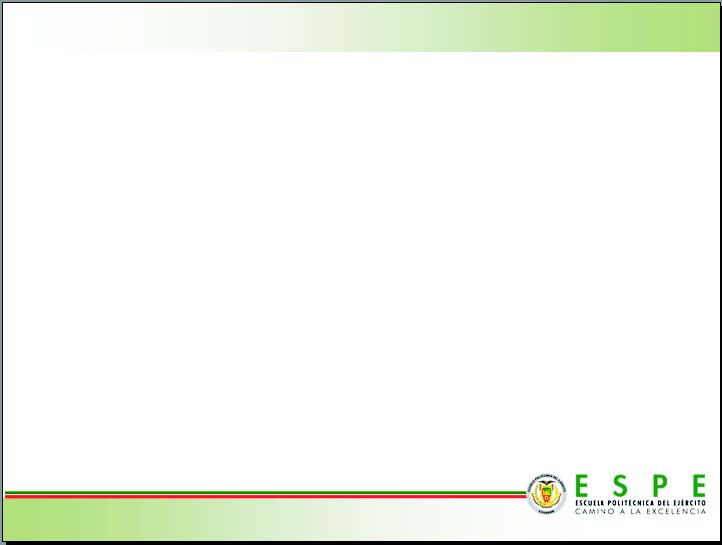 ELABORACIÓN DEL PROGRAMA
HMI / Interfaz Humano Máquina
	Entorno de programación gráfica como VC++, Visual Basic, Delphy, etc.
	Paquetes de funciones estandar SCADA. Ej: Wonderware
SCADA / Supervisión, control y adquisición de datos
Objetivo de la utilización de un software HMI
Monitoreo
Supervisión
Control
Reportar
	Porque Wonderware?
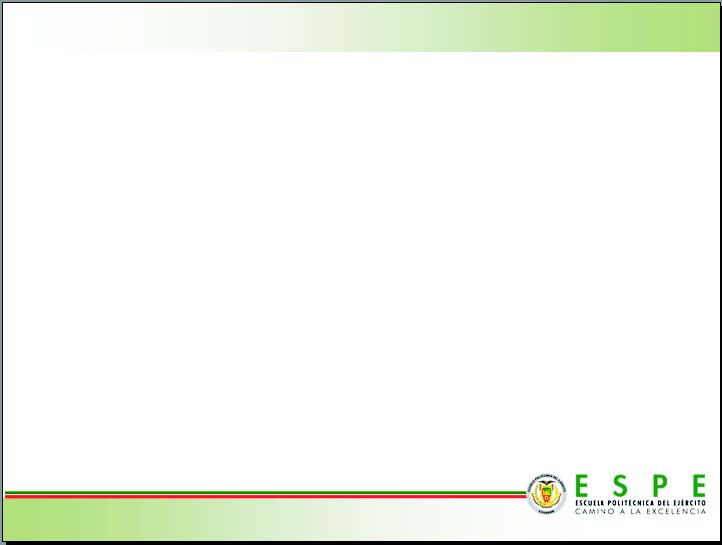 Simulador - SCADA
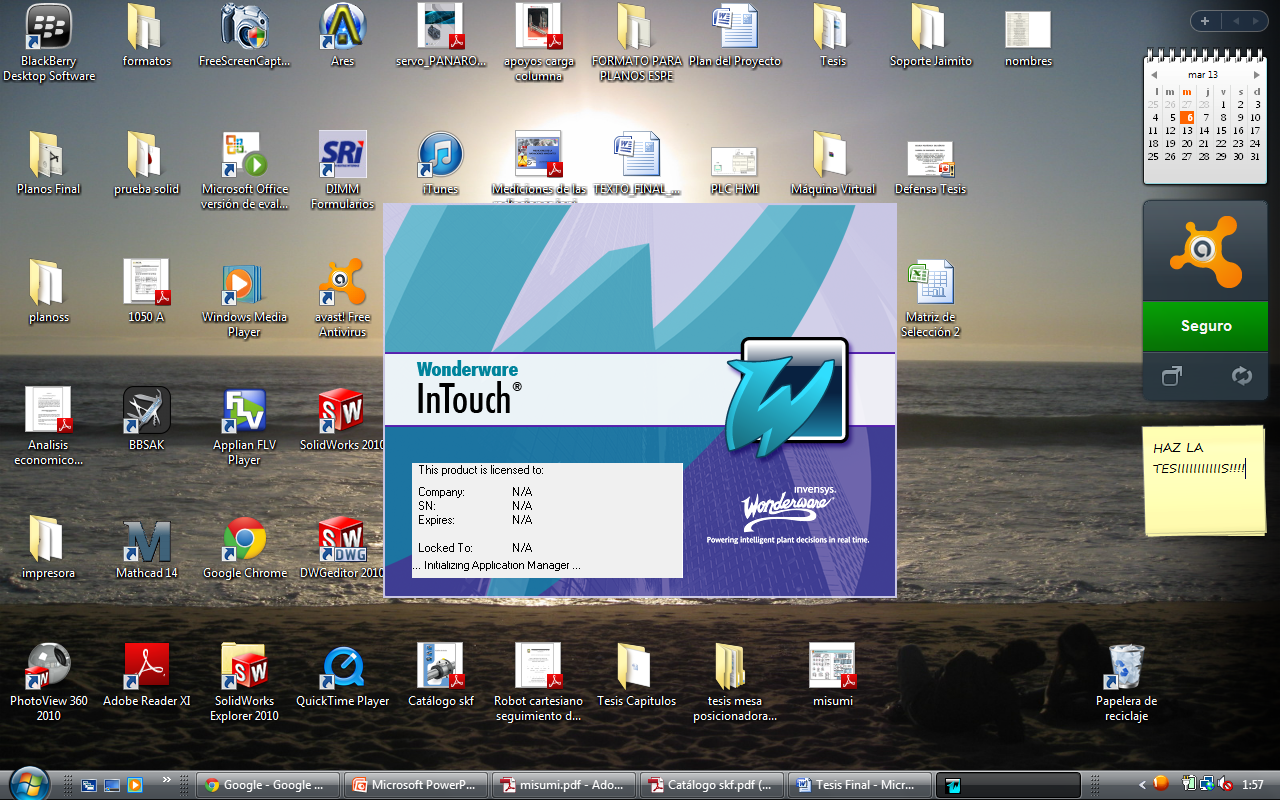 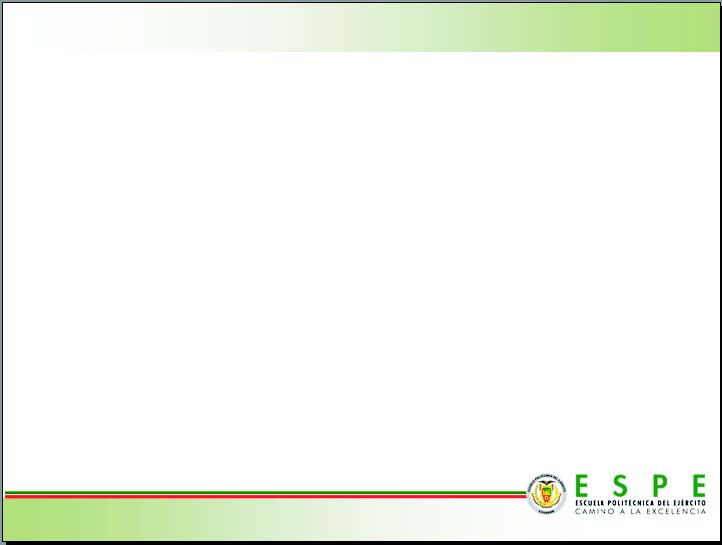 Diagrama de Conexión
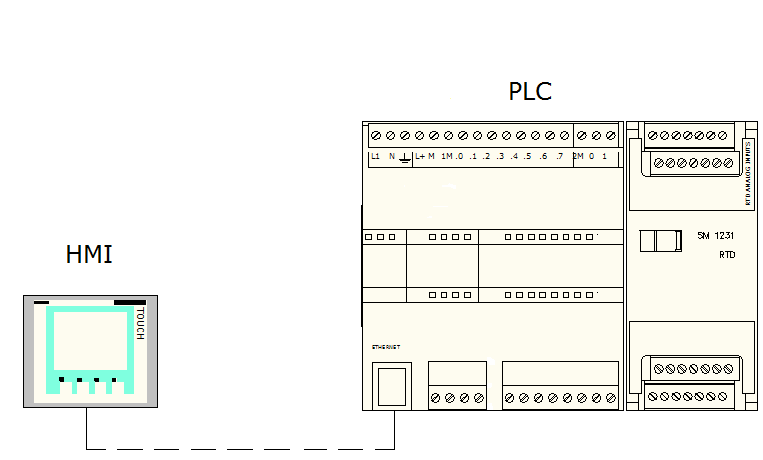 AO
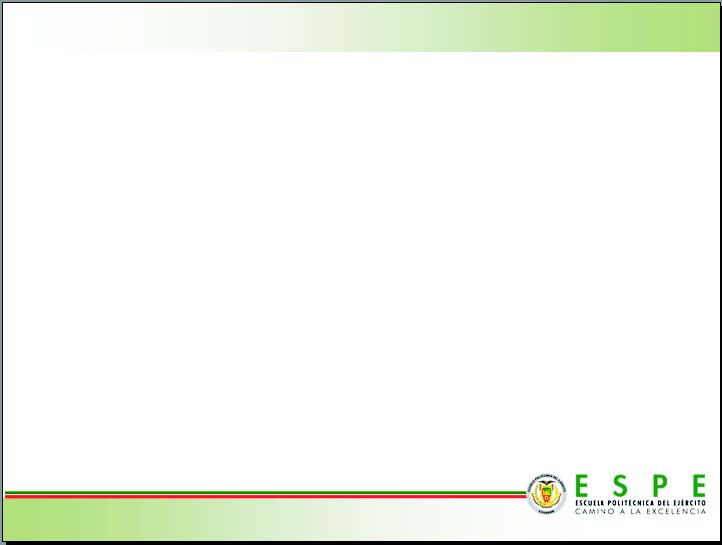 Diagrama de Conexión
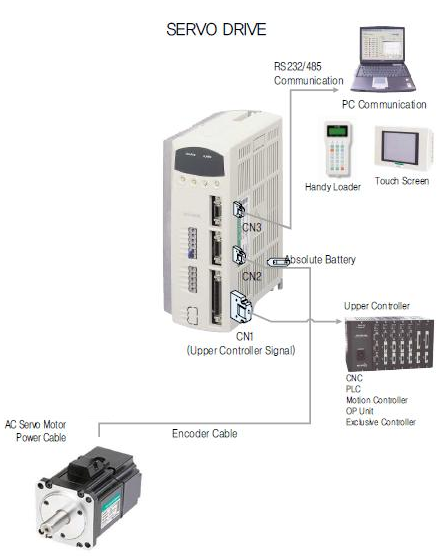 Señal del controlador Superior: 
Encoder Cable
Comunicación
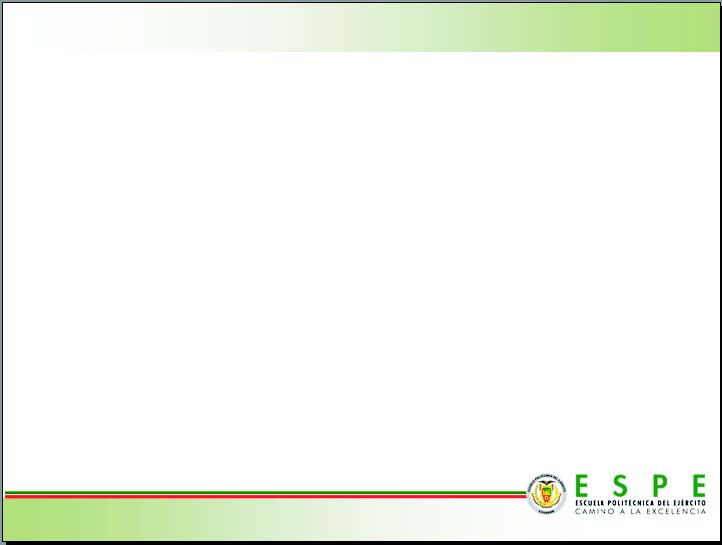 Análisis Económico y Financiero
Cotización del Proyecto
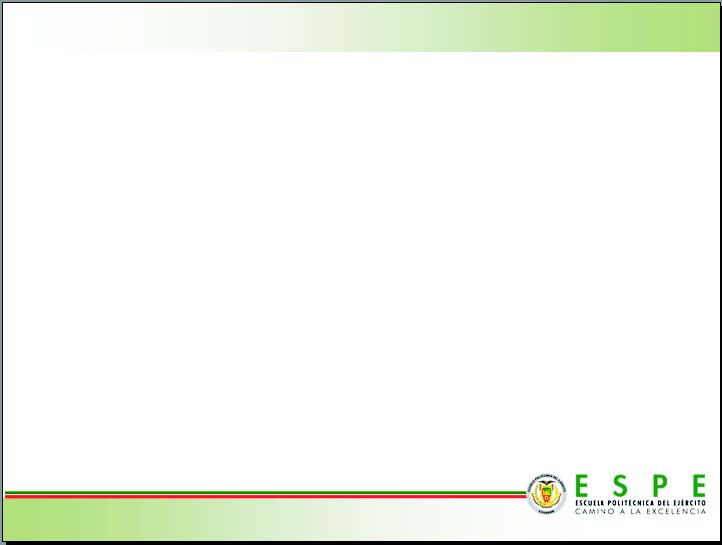 Análisis Económico y Financiero
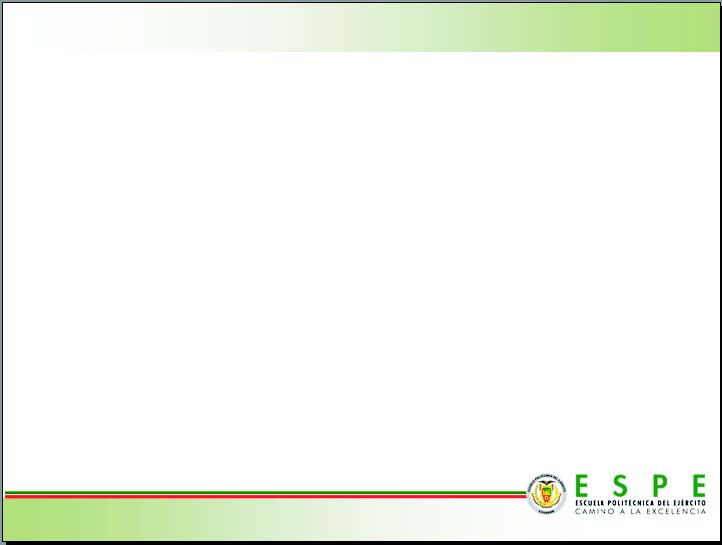 Análisis Económico y Financiero
VALOR ACTUAL NETO (VAN) 
Método de evaluación para calcular el valor presente neto del proyecto a realizar, por medio de la actualización de los costos de entrada y salida, lo cual viene del capital de la empresa.
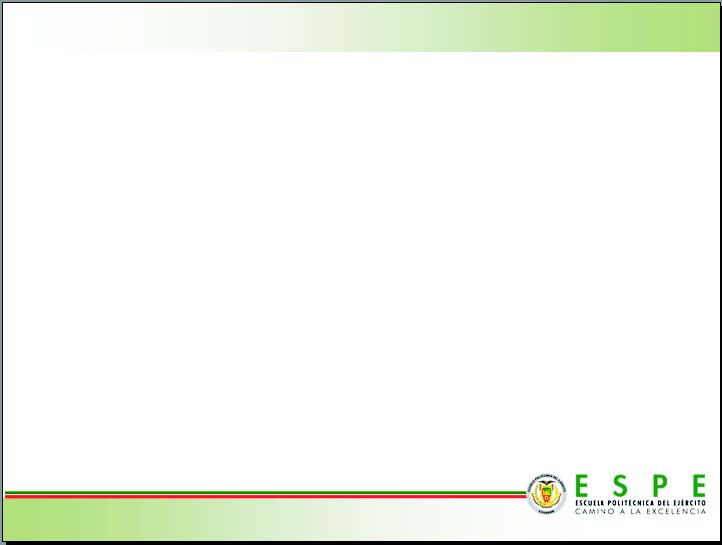 Análisis Económico y Financiero
TASA INTERNA DE RETORNO (TIR)
La tasa interna de retorno es el promedio de los efectivos futuros esperados de una inversión para un proyecto. Este criterio de evaluación mide la rentabilidad en porcentaje.
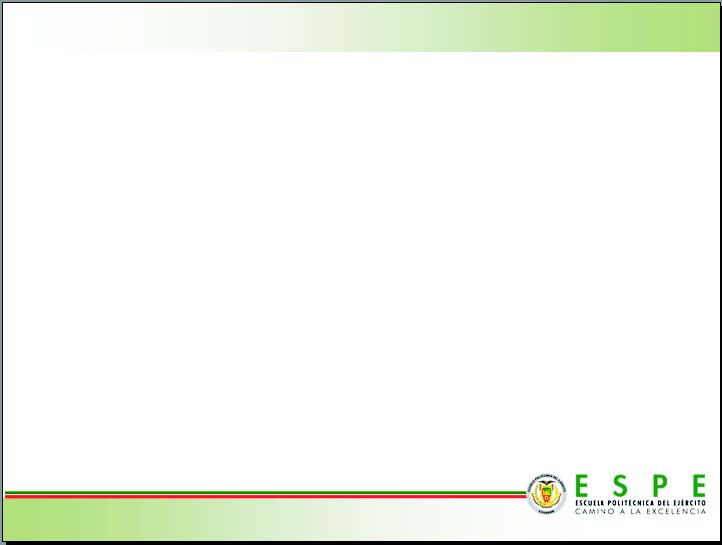 Conclusiones
El diseño de un sistema automático con movimientos XYZ puede ser un proceso largo y tedioso, pero gracias a la robótica y a la automatización este proceso puede ser más corto, siempre que vaya de la mano con una investigación, esto significa hacer uso de elementos y dispositivos que disminuyan el tiempo de diseño, su costo y presten una mayor eficiencia.
Para la programación del uso del sistema automático, se usa un mismo lenguaje lo que permite la utilización de cualquier software, pero para nuestro caso se utilizó un software que permita realizar una simulación sin la utilización física de controladores lógicos programables, pero cabe mencionar que cada marca trae consigo su propio software, donde la compatibilidad depende de los fabricantes. 
Un proyecto que para su inversión no presenta préstamos de ningún tipo, no presenta riesgo de ningún tipo de interés económico, sólo se presentará un flujo económico proyectado.
Finalmente se puede concluir que todos los objetivos planteados en un inicio, fueron completados con gran éxito, esto debido a la gran investigación y apoyo que se recibió previamente para el diseño y a su vez la programación lo cual era un tema completamente nuevo.
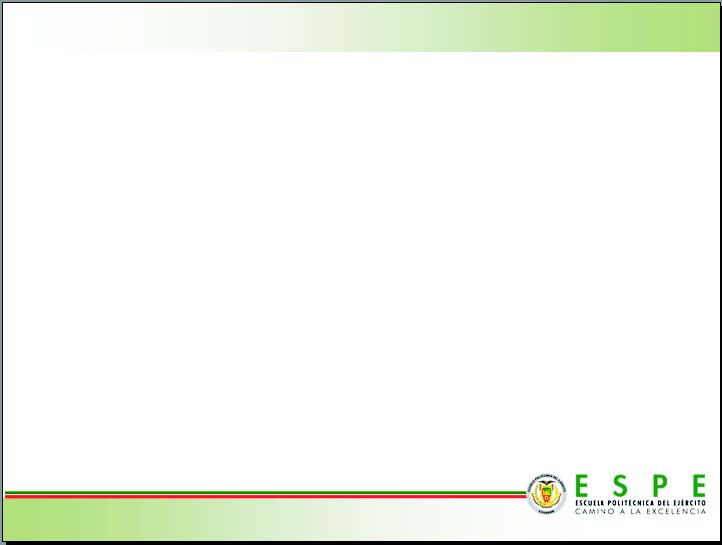 Recomendaciones
Para la selección de elementos se ha recomendado varios para la construcción de este proyecto, los cuales han sido estudiados y se ha calculado su resistencia y seguridad que brindan por lo que en lo que está anexado a este proyecto los catálogos de dichos elementos.
El programa que se entrega lleva un tutorial, el cual muestra los pasos de cómo se realizó, y presta la facilidad de cómo puede ser reprogramado o si lo amerita, mejorado para nuevas pruebas con el sistema automático. Lo que a su vez se puede recomendar es la utilización de un software de fácil manejo y que sea amigable con el usuario, a su vez este debe ser compatible con los controladores lógicos programables. 
Como un aspecto delicado de este proyecto, es conveniente mencionar que se debe utilizar la misma marca para los servomotores que se va a utilizar, como en este proyecto que son siete, esto simplificaría y sería un ahorro en el tiempo de programación, ajustes y también en su calibración. Lo mismo es para los dispositivos a utilizar, los cuales es recomendable que sean fáciles de adquirir y no tener dificultades con repuestos, costos y pausas en la calibración.
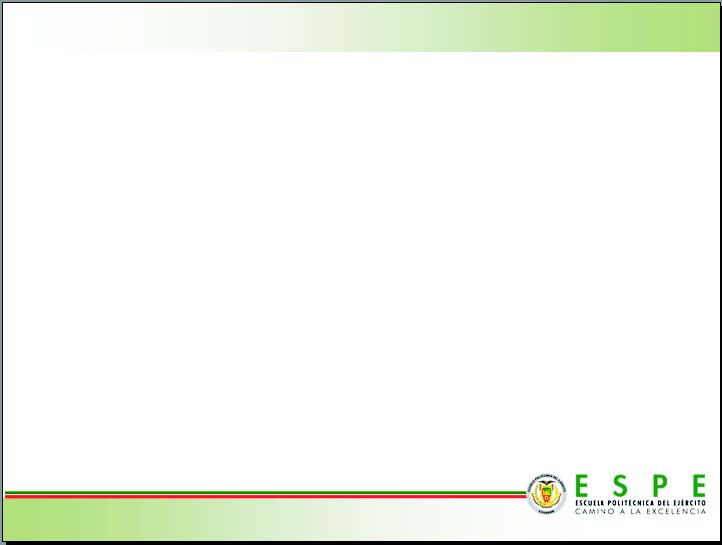 GRACIAS